Driver Responsibilities:    	   Knowing State Traffic Laws
Topic 1 Your License to Drive
	Topic 2 Right of Way Concepts
	Topic 3 Traffic Control Devices
	Topic 4 Controlling Traffic Flow
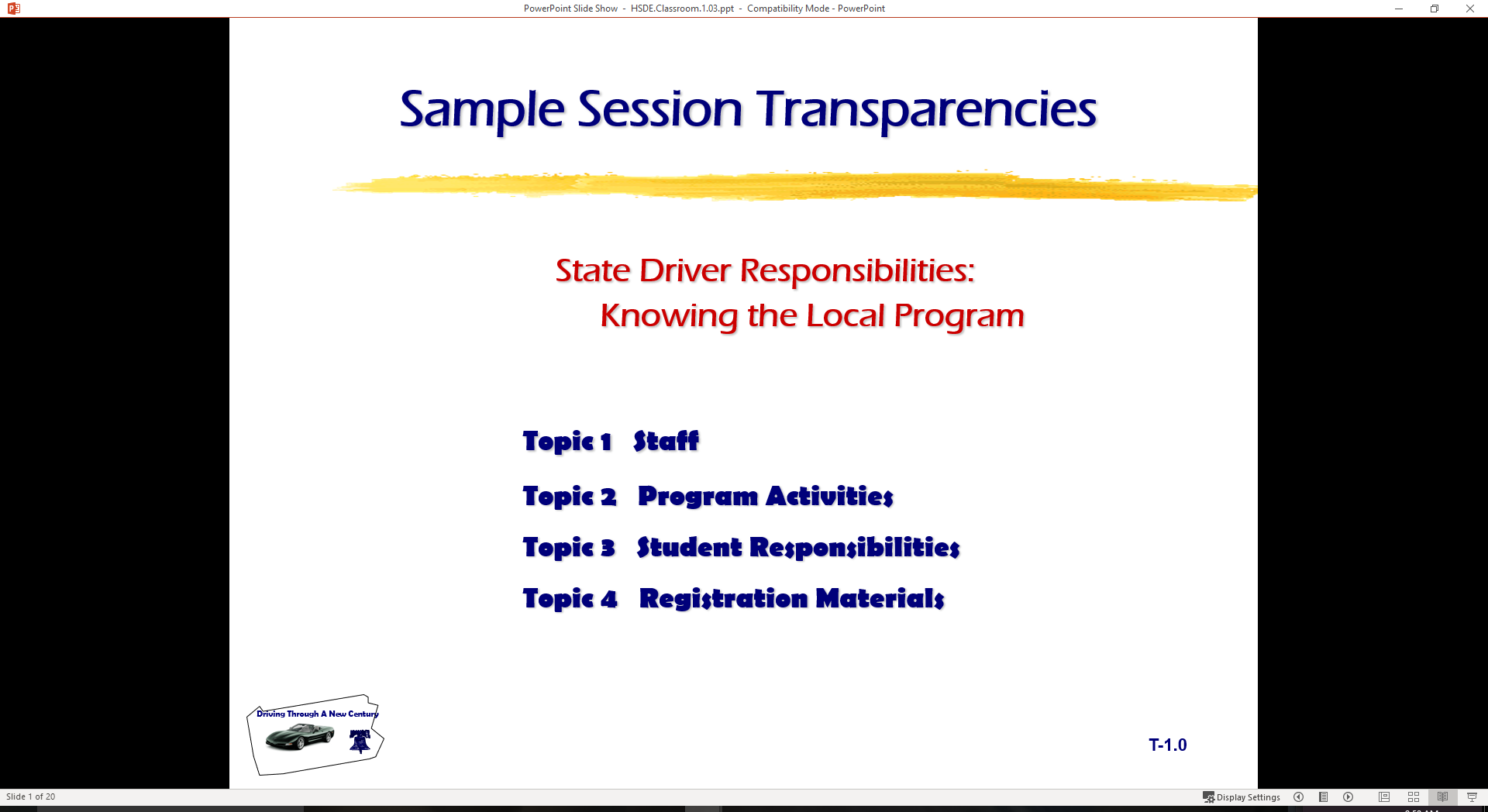 12/18/2018
1
Last session
Signs Pretest
 Guest Speaker
  Roadway Design
  Engineering Features
  Dealing with Crash Investigations
  Driver Audit
  Simulation
  Traffic Safety Topic for Presentation
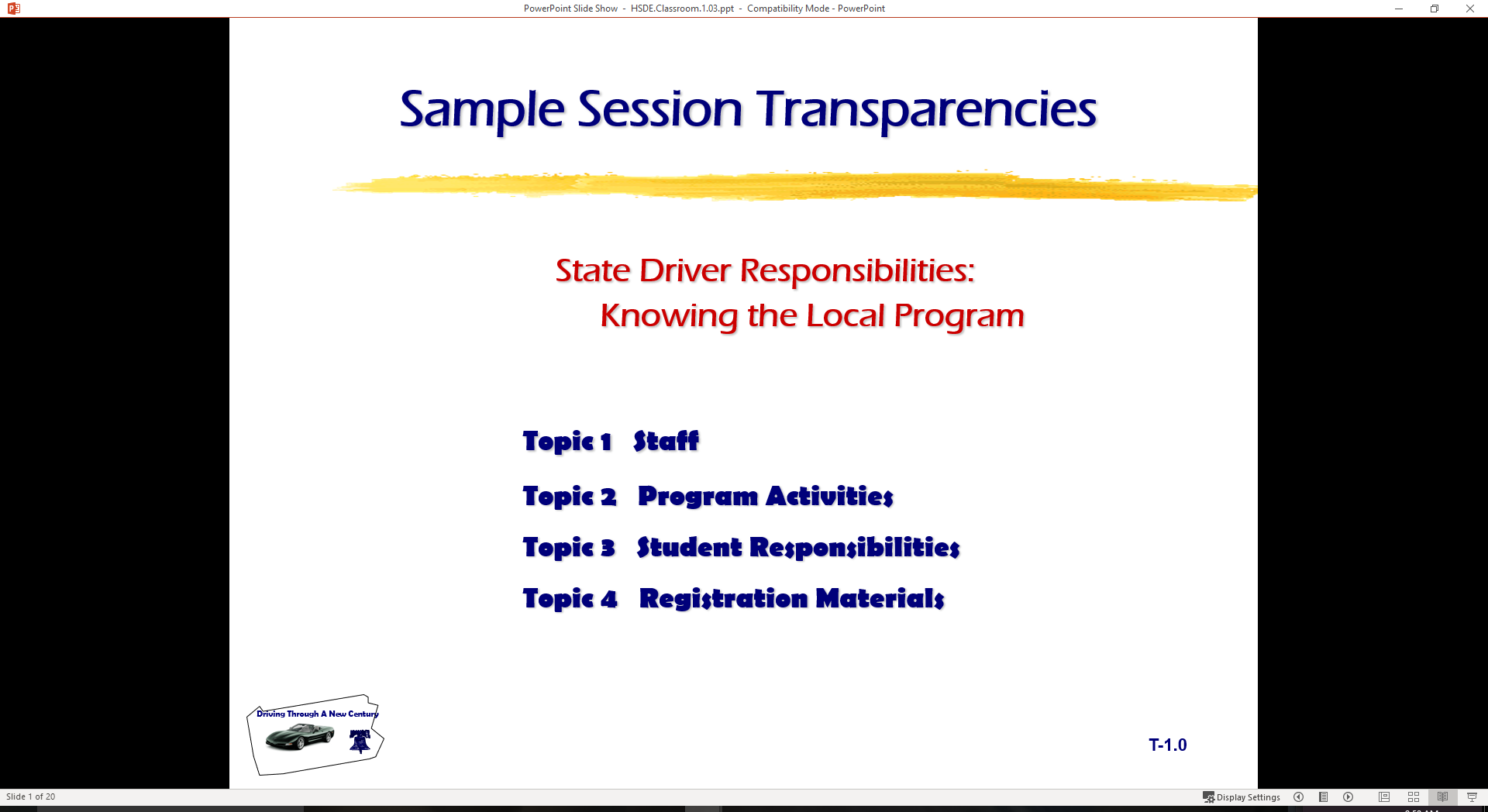 12/18/2018
2
Obtaining a State License
Drivers are licensed to ensure basic skills
State residents need a driver license
Commercial License needed for certain vehicles
Commercial License not needed
operators of pass. trucks, cars, motorcycles, mopeds
operators of emergency vehicles
operators of military vehicle
operators of farm vehicles
operators of recreational vehicles
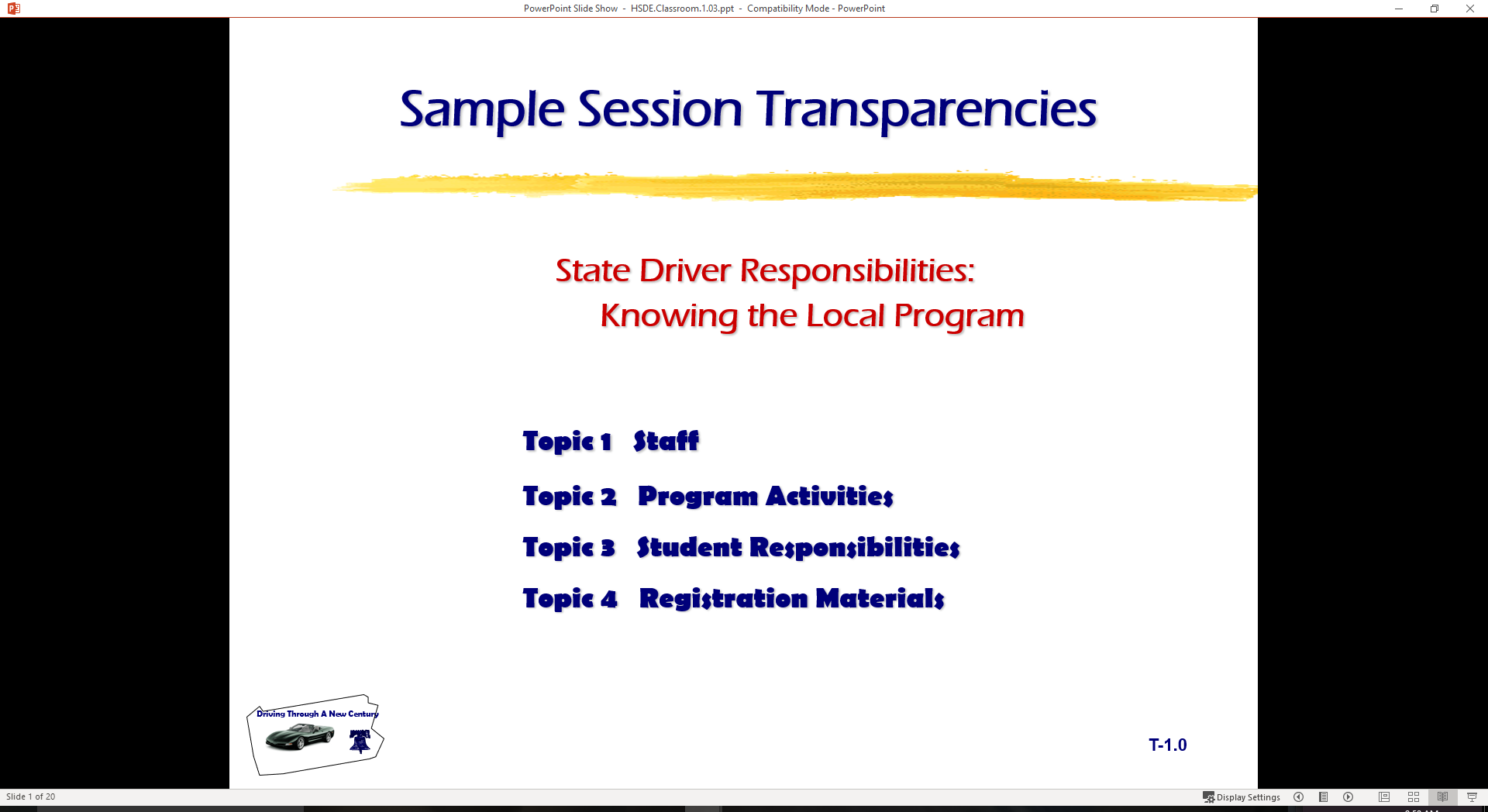 12/18/2018
3
Obtaining a State License
State license not required for:
Armed Forces personnel operating military equipment
Operators of road machinery, farm tractors, or farm  implements
 State license not issued to:
Persons under 16 years of age
Persons with suspensions or revocations
Persons with physical or mental impairments unsafe for roadway
Court rulings for incompetent
Persons unable to understand signs and signals in English
Permit holders under 18 that have not graduated, enrolled, or not being schooled at home
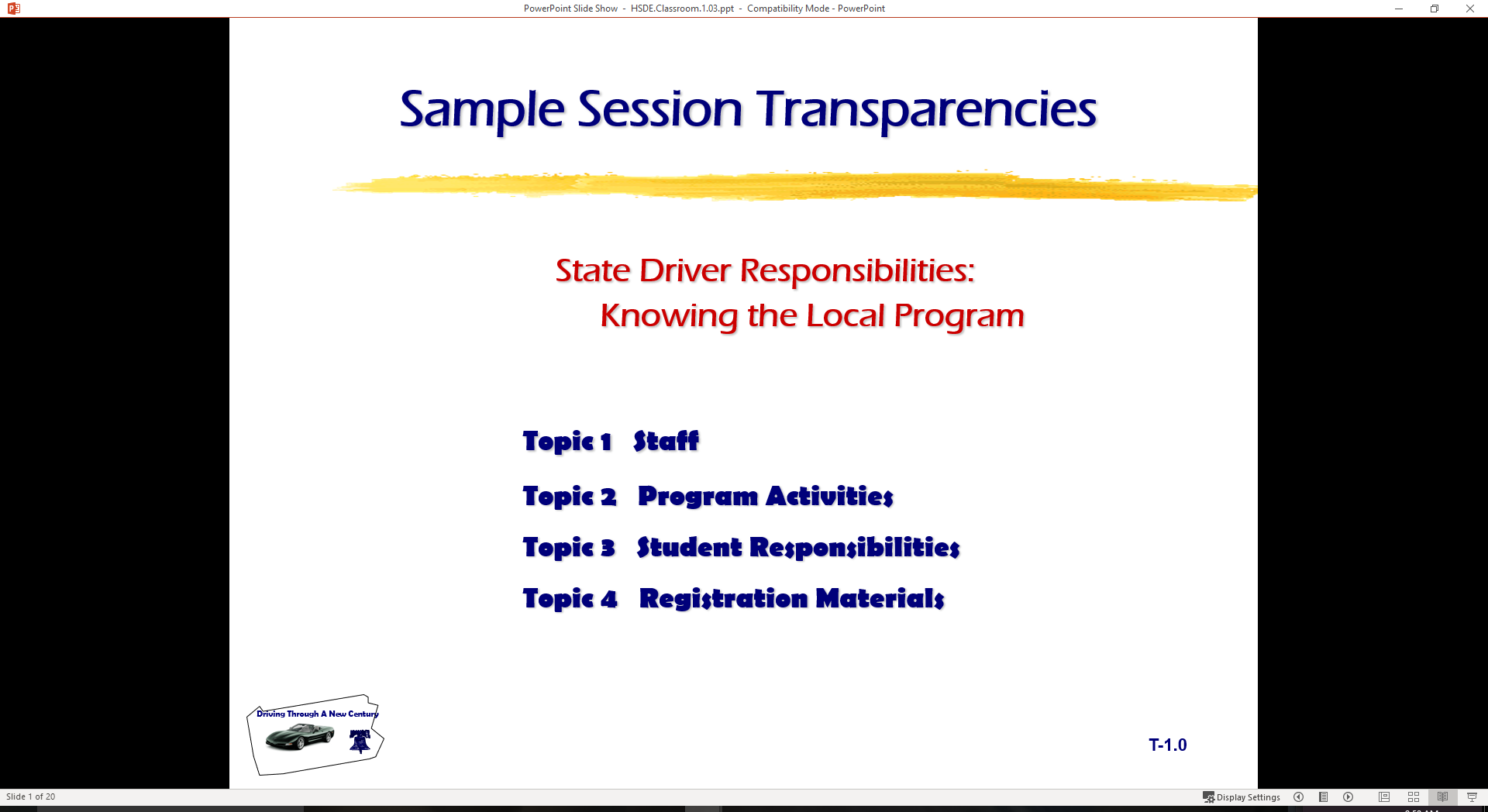 12/18/2018
4
Types of State Licenses
Instructional Permit
Provisional License
Classified Driver License
Commercial Driver License
Identification Card
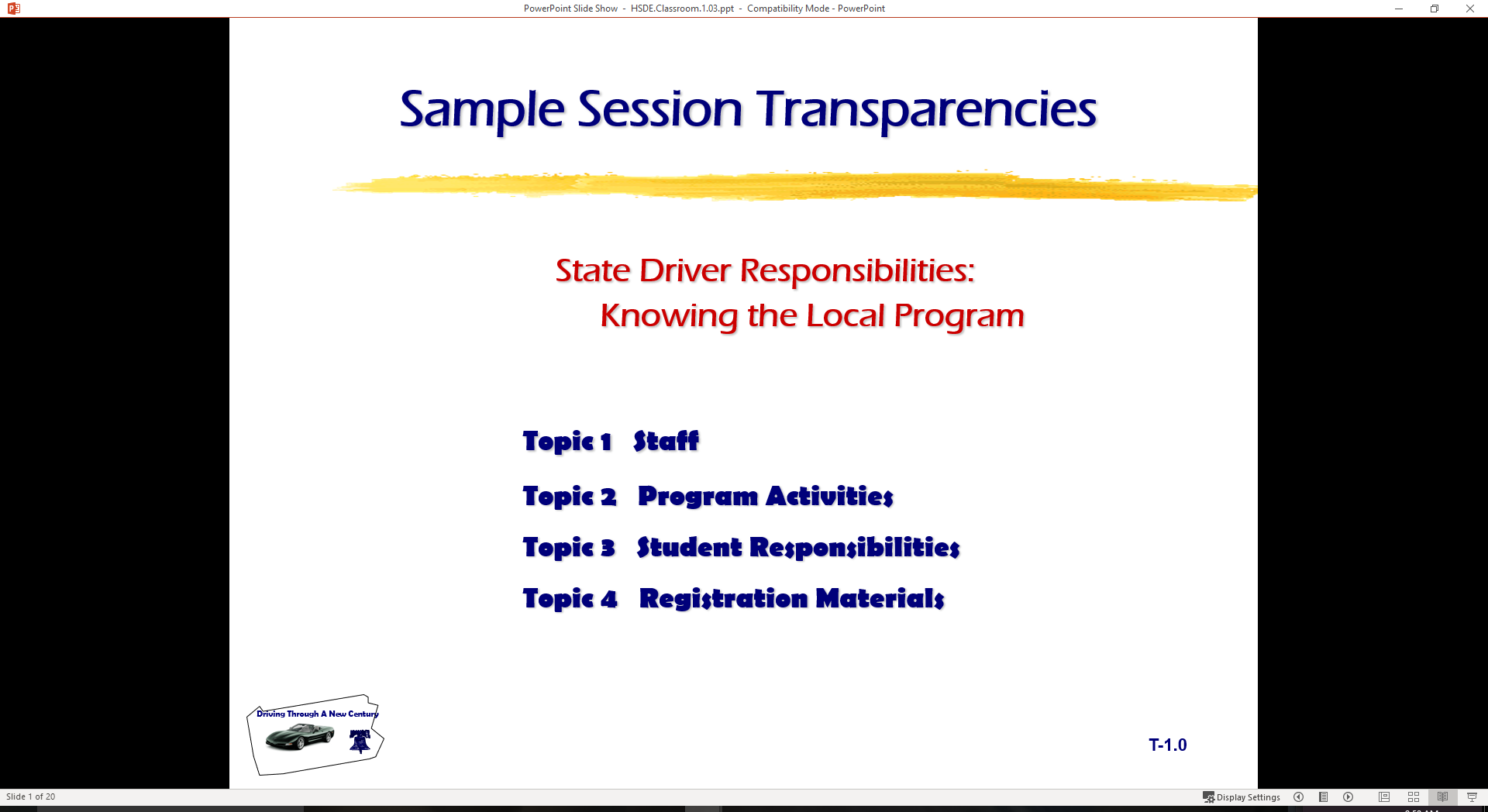 12/18/2018
5
State Graduated Licensing
Must be 16 for permit
 Under 18 must have parent signature
 School enrollment verification
 Must take vision and written test
 Distinctive permit issued
 Permit limitations
 Midnight-6:00 A
 Accompanied by driver over 21
 Alcohol use prohibited
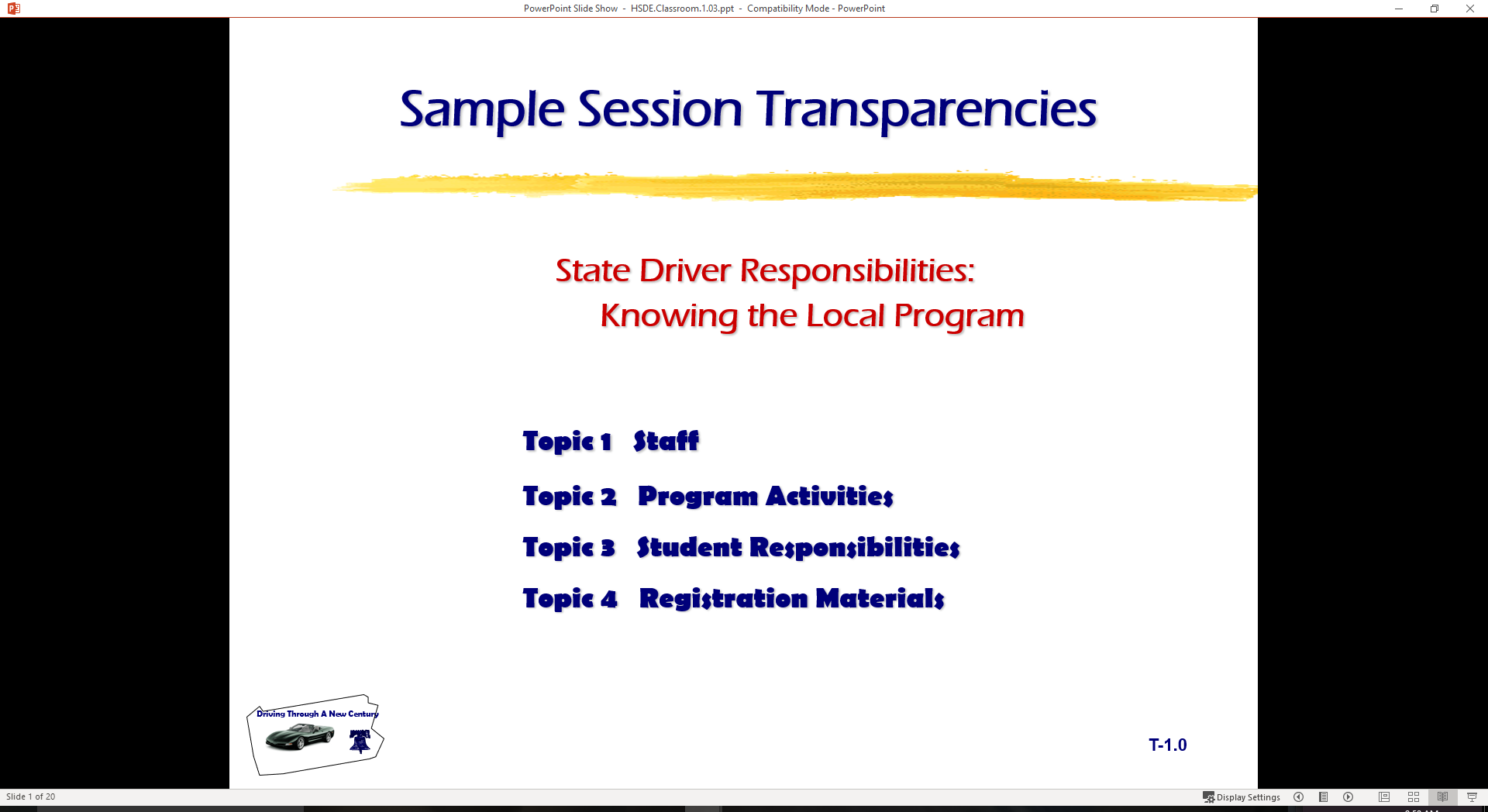 12/18/2018
6
State Graduated Licensing
Hold permit for 180 days
 Pass skills test for license
 Under 21 license
 Valid for 90 days past birthday
 Used for identification
 Subject to point system
6 points under 18 suspends license
 Zero-Tolerance for alcohol and drugs
 Completion of course within one year  after licensing
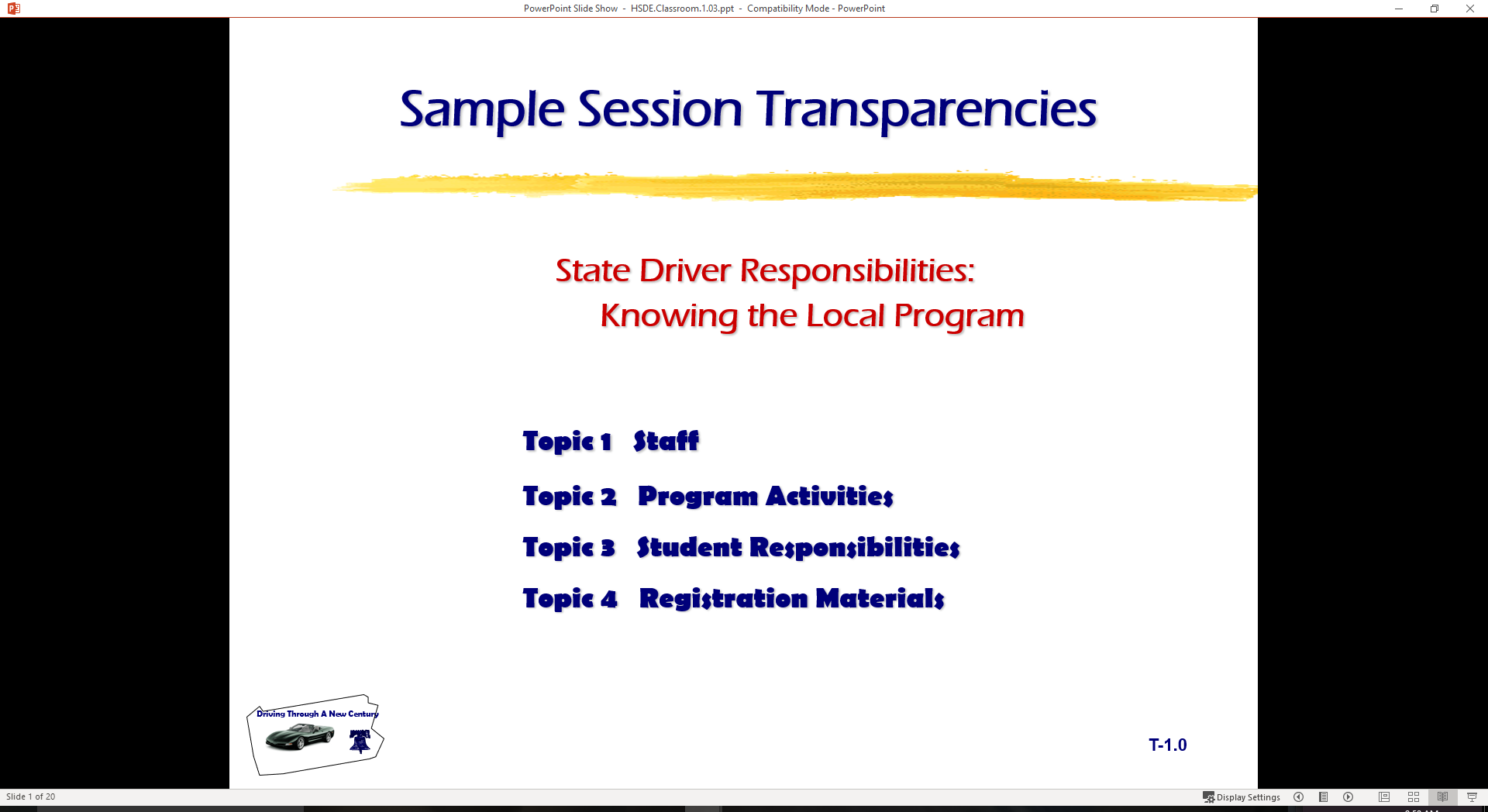 7
Specialty Information
Allergic Reaction to Drugs
Anatomical Gifts
Health Care Directives
Social Security Information
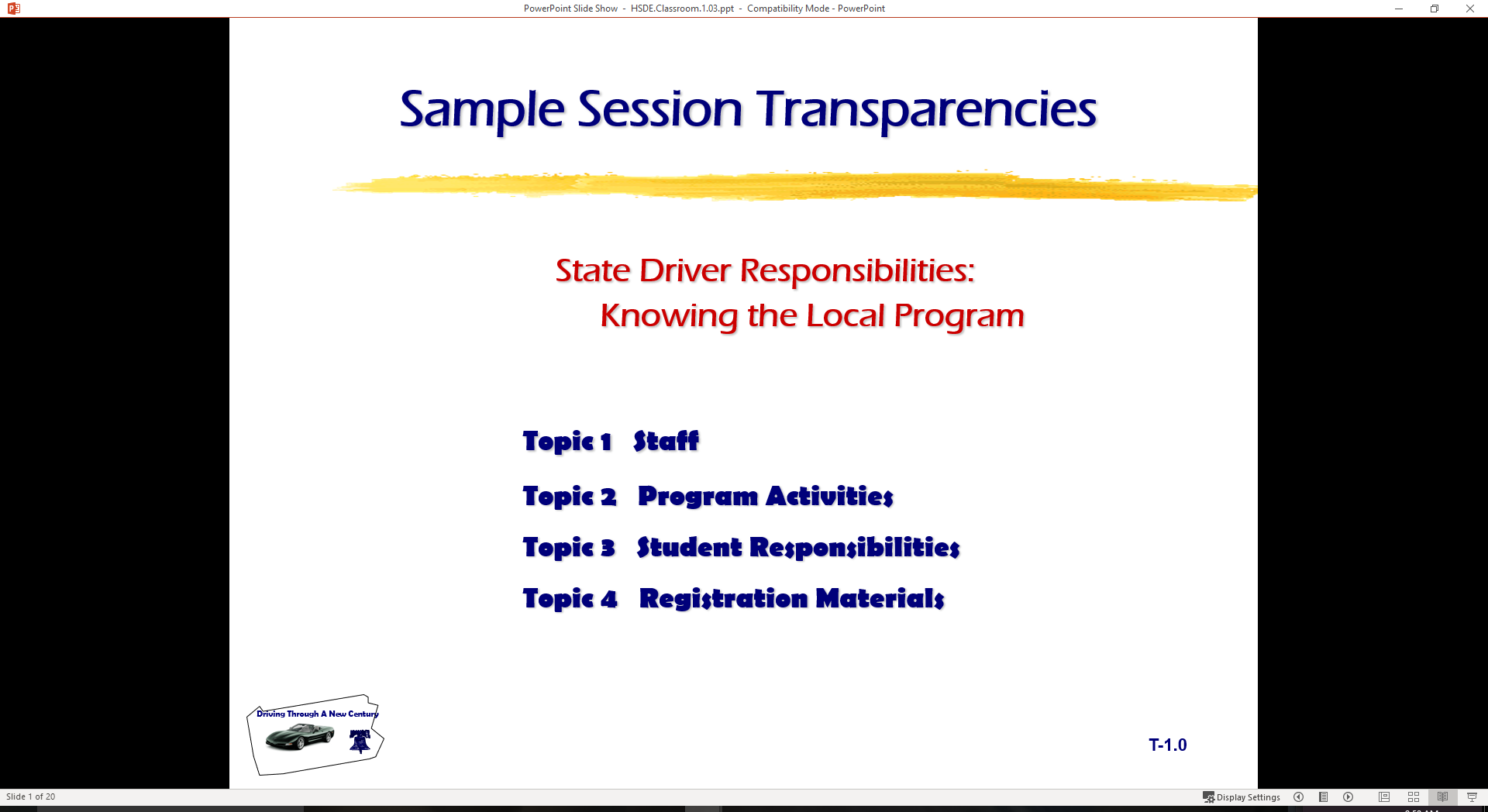 12/18/2018
8
Licensing Restrictions
Restriction Code
Endorsement Code
Removing Restrictions
Adding Endorsements
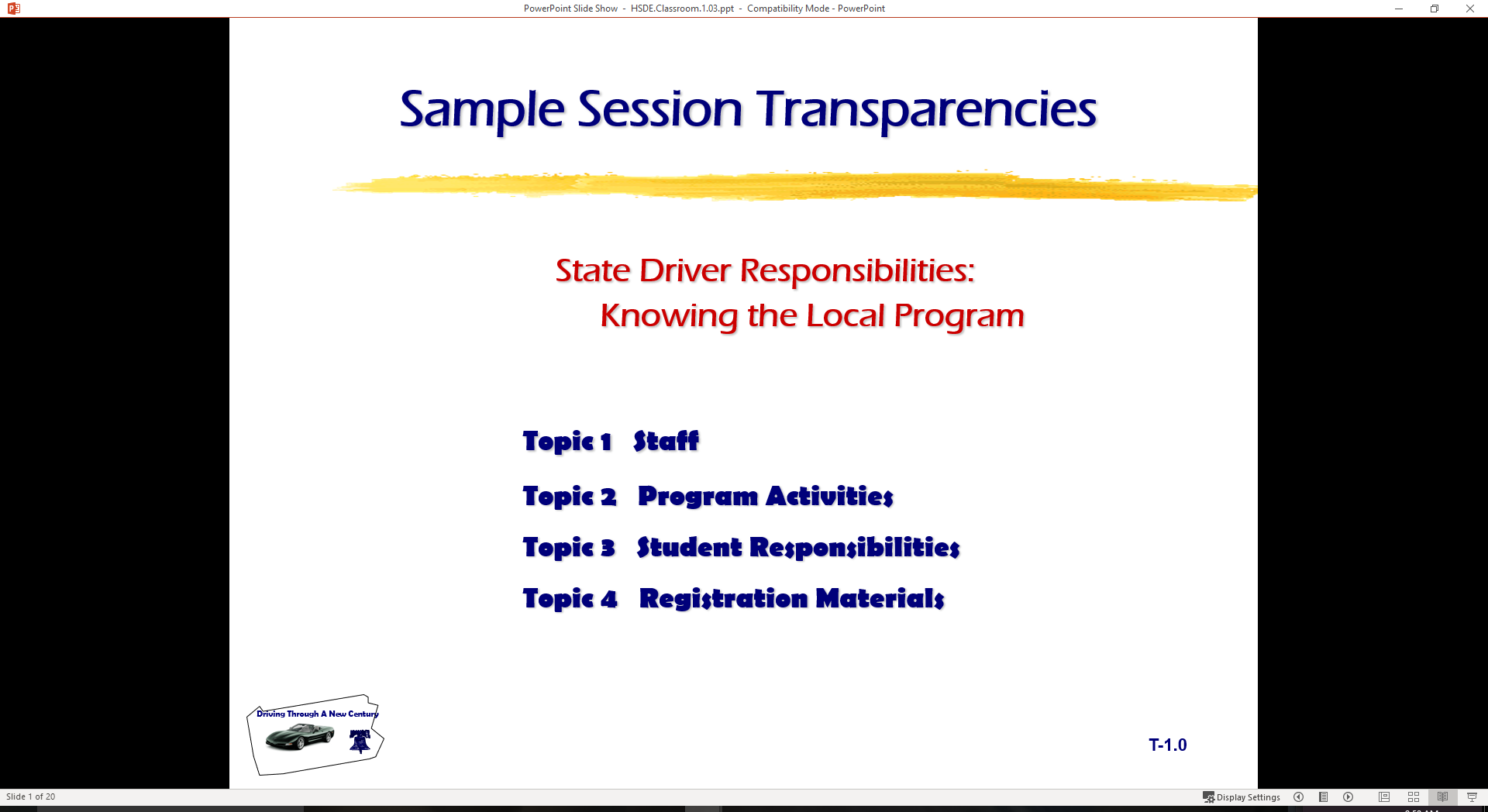 12/18/2018
9
Licensing Renewal
Duplicate
Application
Costs
Procedures
Renewal
Application
Costs
Procedures
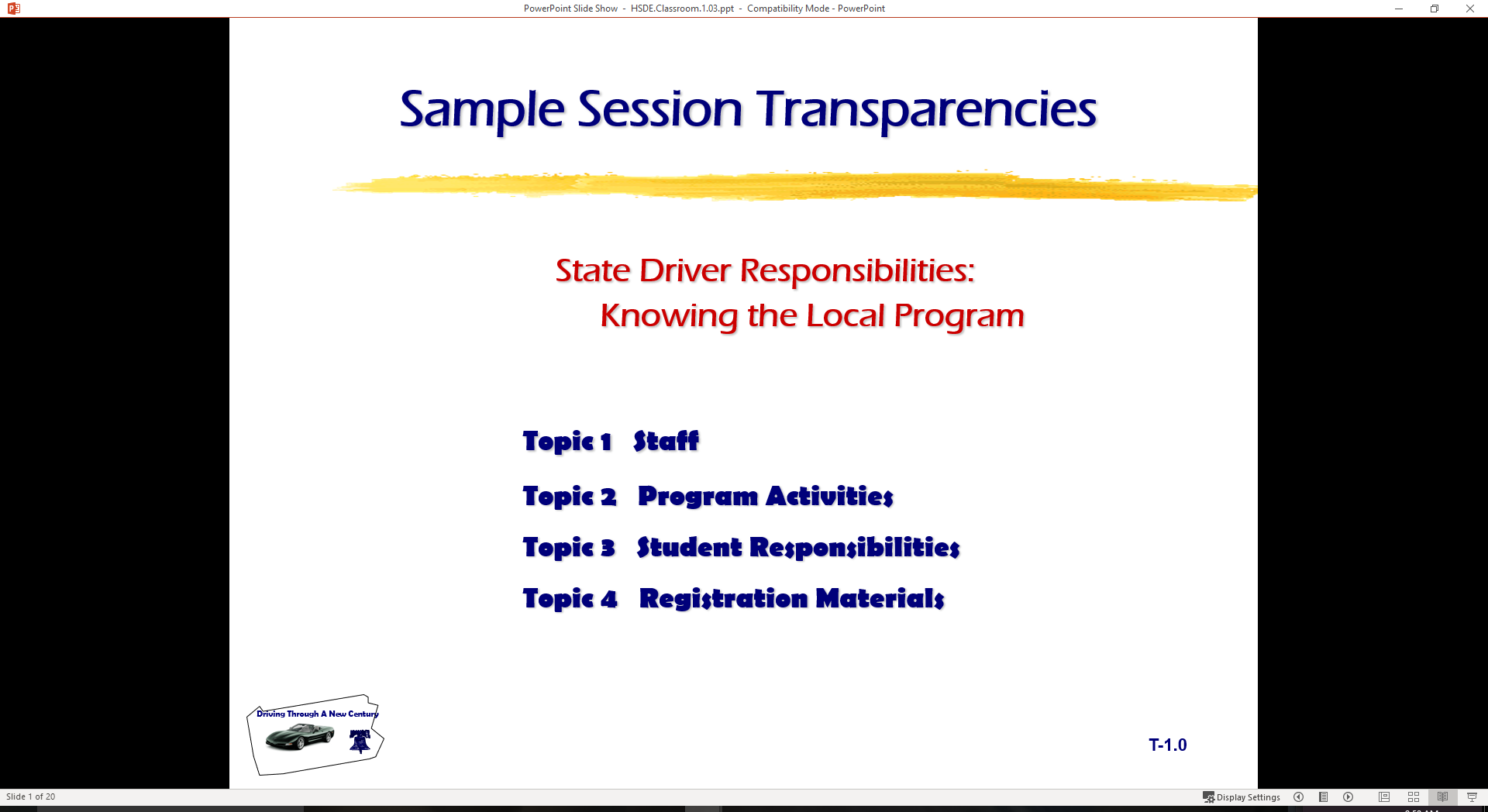 12/18/2018
10
Suspensions/Revocations
Suspension
Revocation
Cancellation
Mandatory Suspensions
Discretionary Suspensions/Revocations
Individuals Under 21
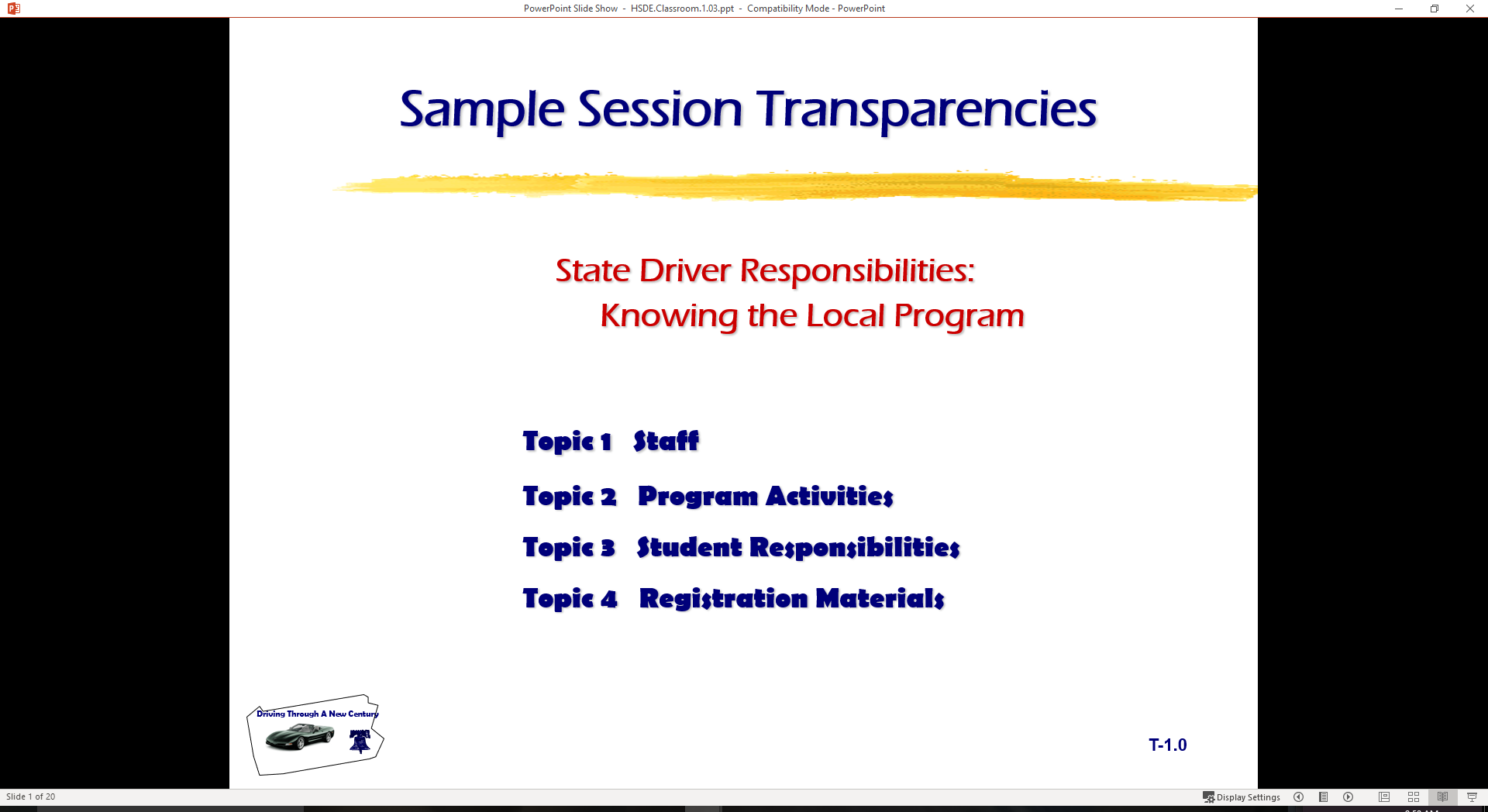 12/18/2018
11
Inspection/Registration
Vehicle Inspection
 Required Equipment
 Illegal Equipment
 Optional Equipment
 Vehicle Registration
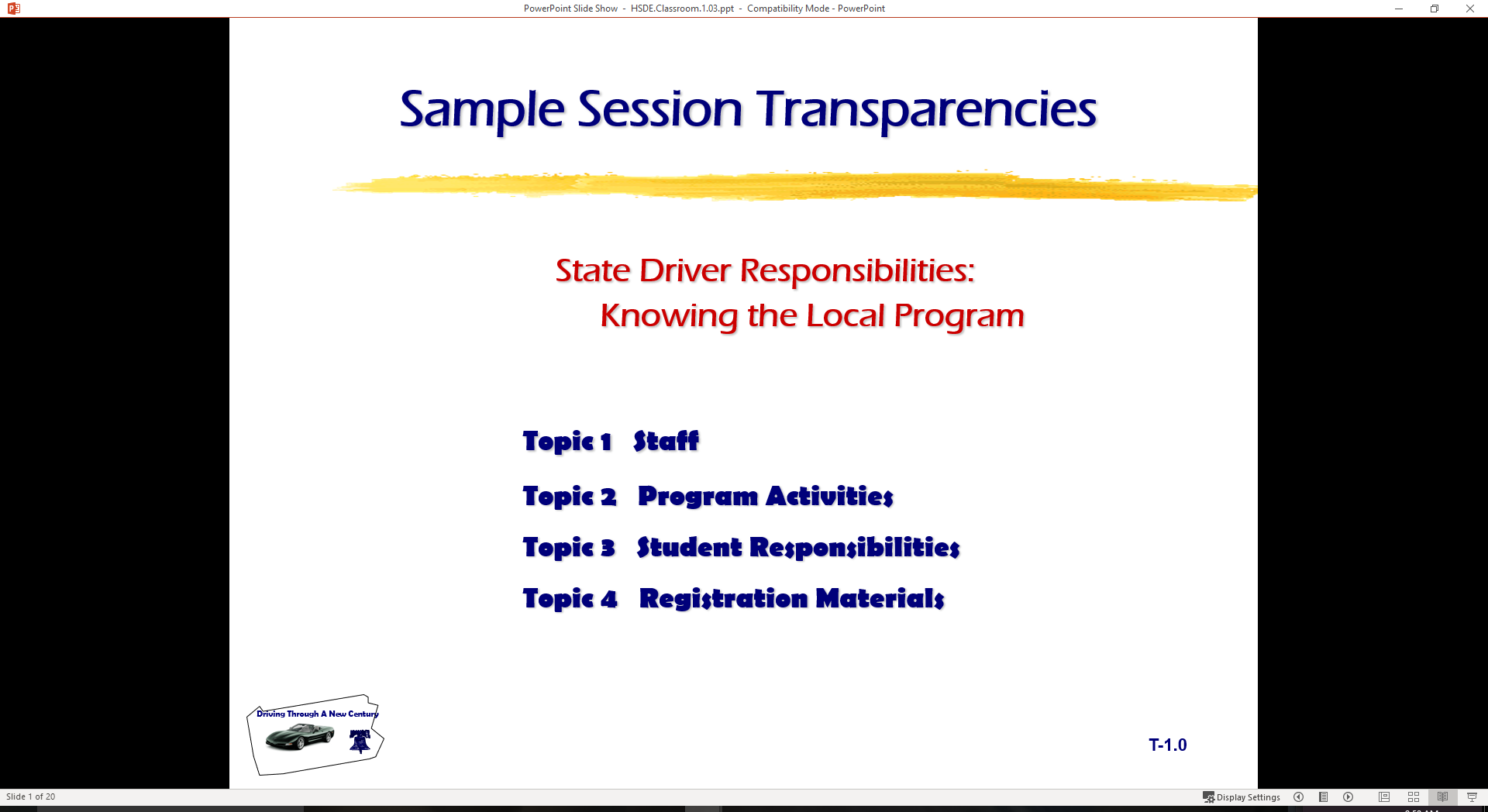 12/18/2018
12
Financial Responsibility
The Liability Insurance Law
The Safety Responsibility Act  
Evidence of Financial Responsibility
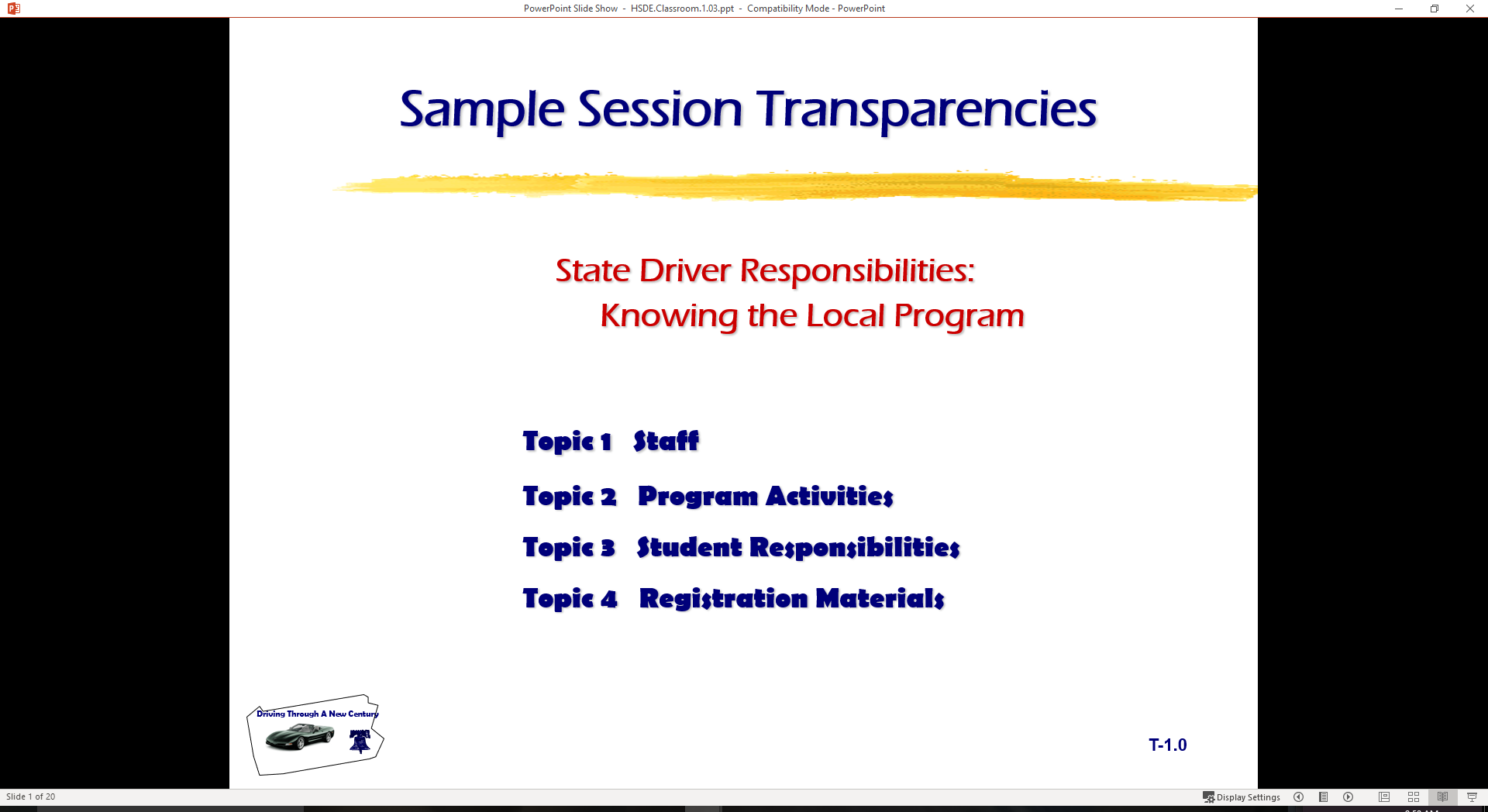 12/18/2018
13
Right of Way Concepts
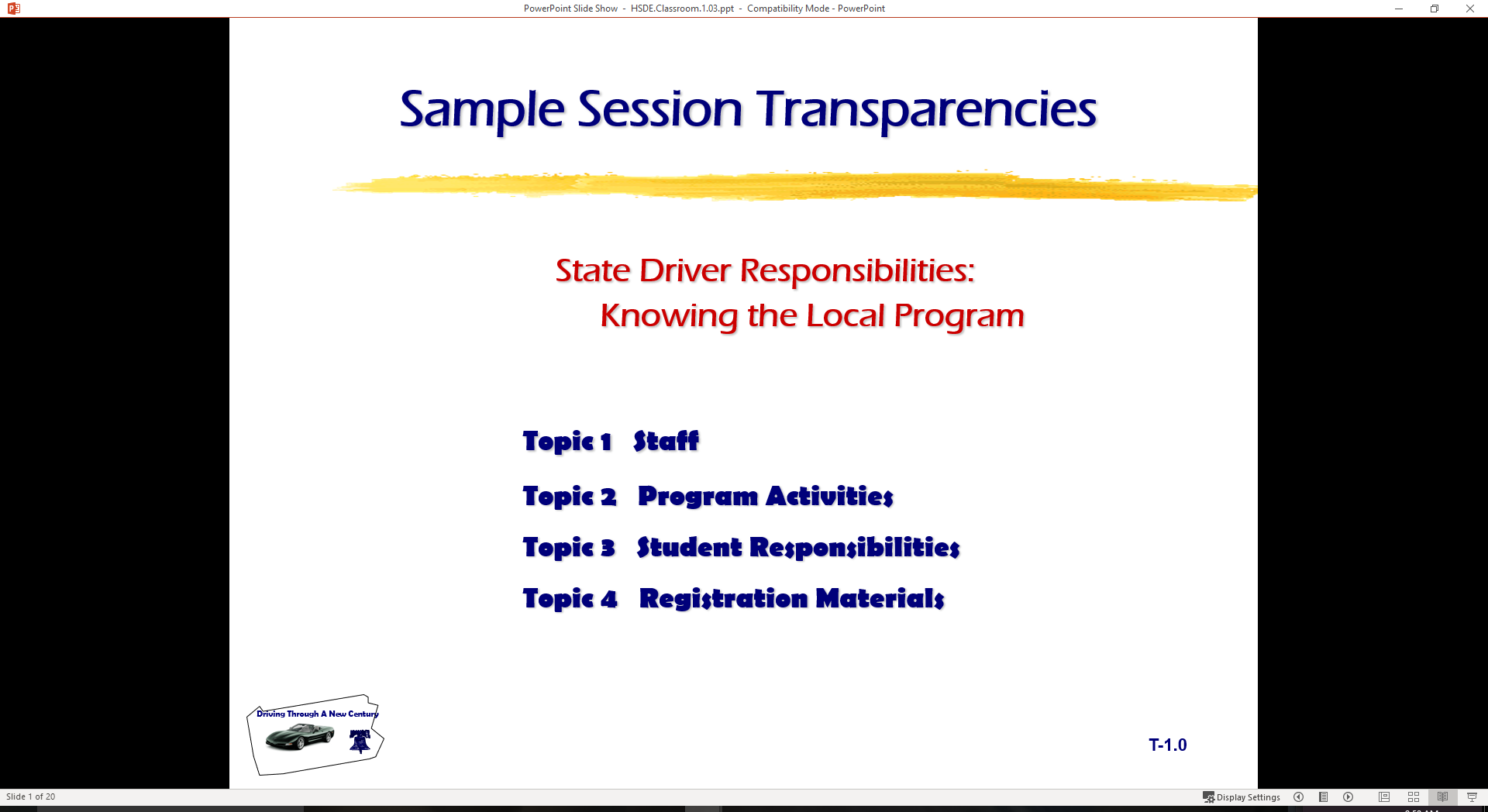 12/18/2018
14
Right-of-Way Concepts
Drivers at times must wait for other users.  
Principles based on giving the privilege of passage to others.
Right of way cannot be taken--not a right or privilege. 
Determined by a set of rules and guidelines 
Intersections
Merges
Special conditions.
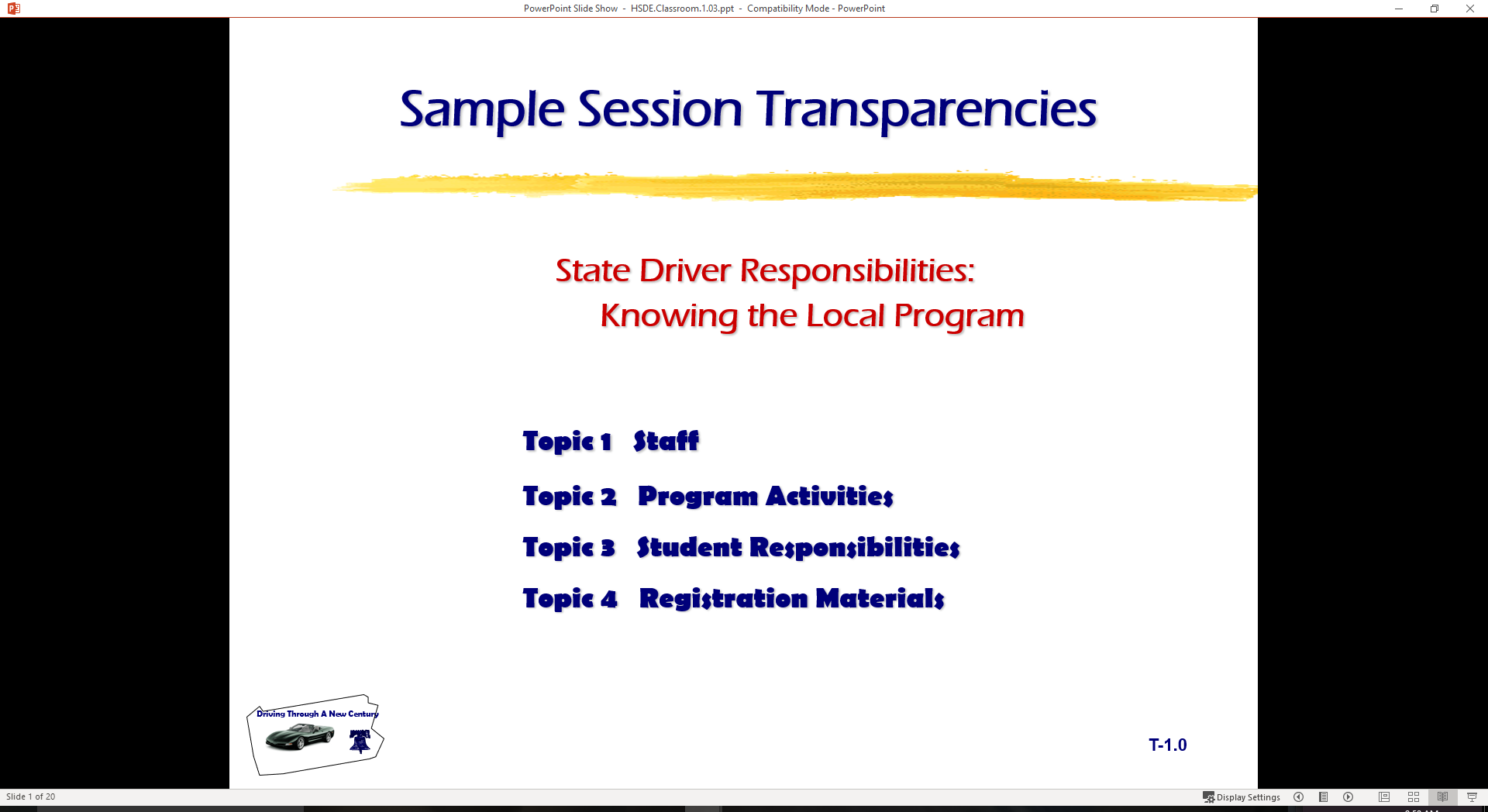 12/18/2018
15
Intersections
Intersections controlled by signs and signals. 
Single or two-lane road intersecting with multiple-lane road.
Unpaved road intersection with a paved road.
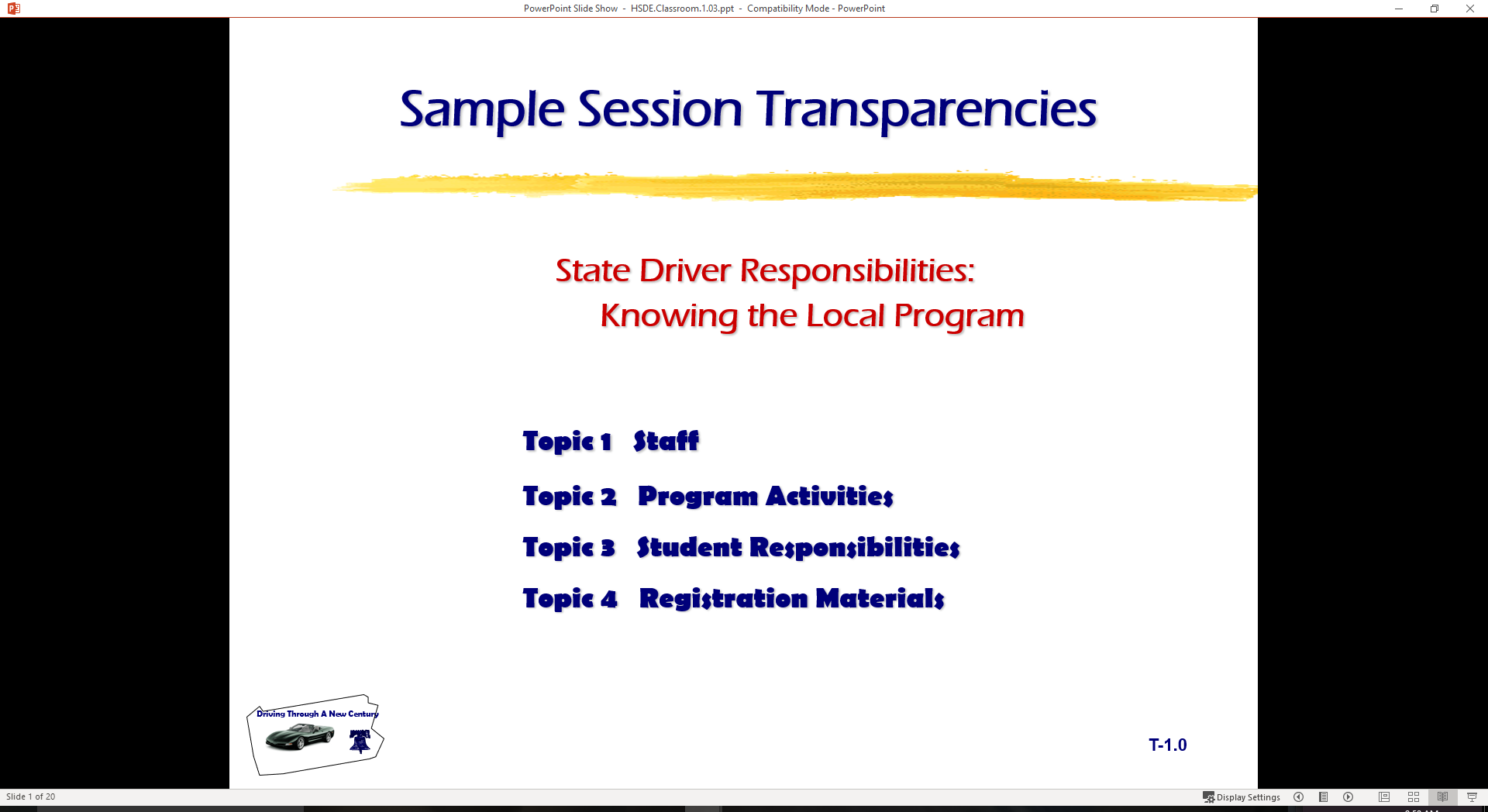 12/18/2018
16
Intersections
Intersections not controlled by signs and signals, multi-lanes, or pavement. 
Turning left.  
T Intersections
Railroad grade crossings.
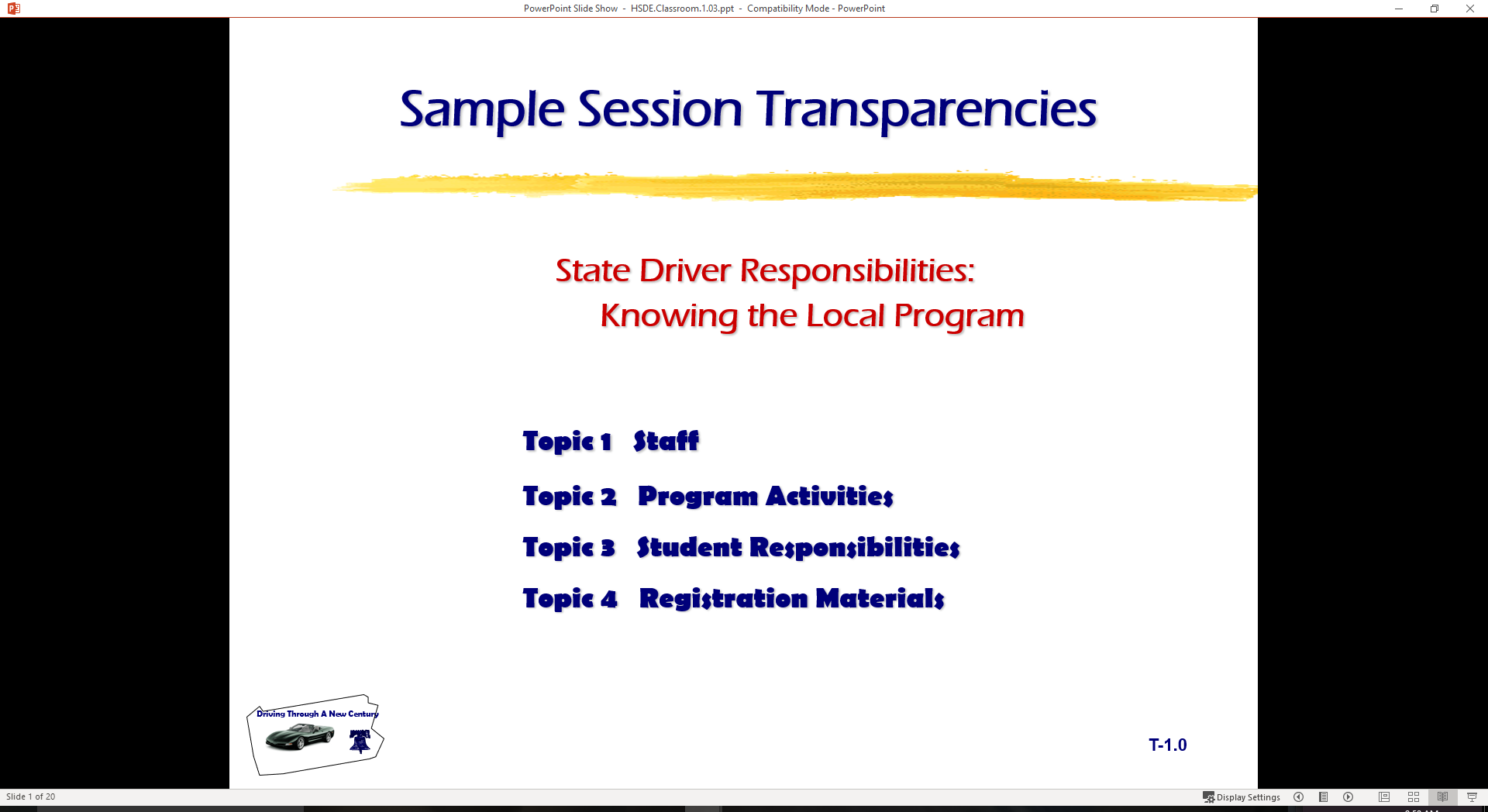 12/18/2018
17
Merge (Lane Change) Areas
Entering or leaving controlled-access highway.  
Driving on multiple-lane roadways
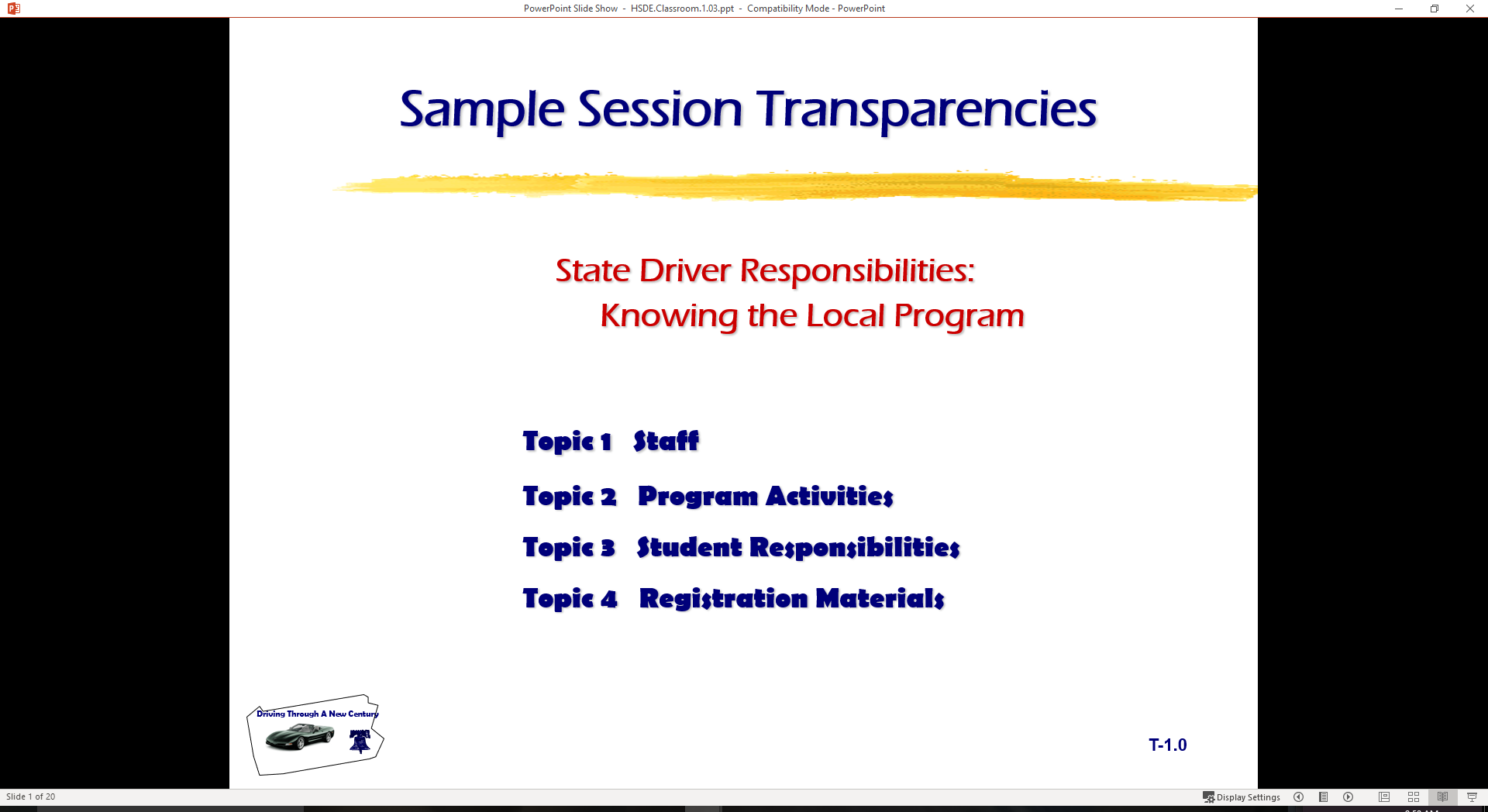 12/18/2018
18
Special Situations
Give the Right-of-Way to Emergency Vehicles.  

Give the Right-of-Way to School Buses.  

Give the Right-of-Way to Pedestrians.
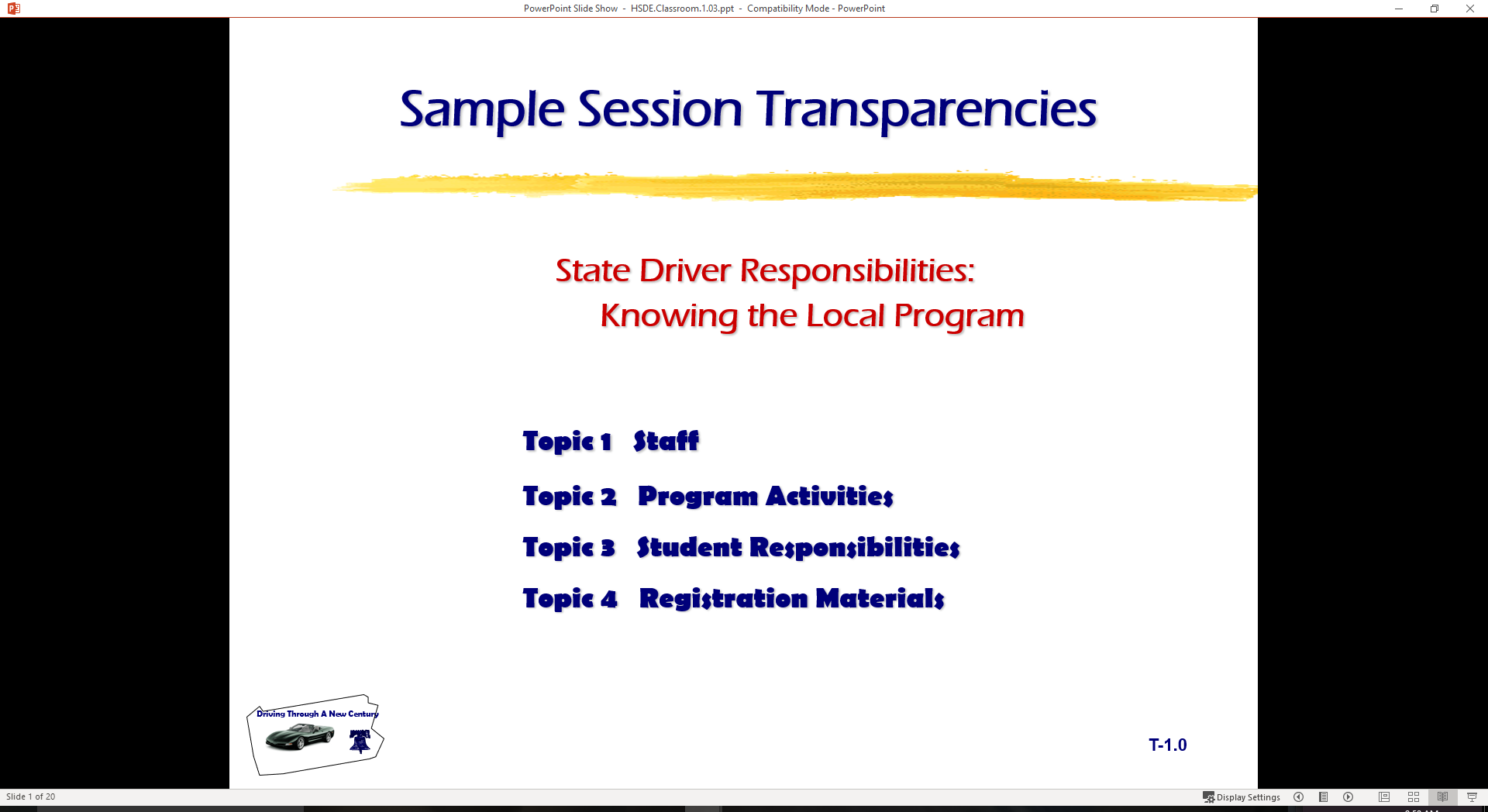 12/18/2018
19
Railroad Crossings
Marked only with a crossbuck sign. 
A train is approaching. 
Red lights are flashing at a railroad crossing. 
Railroad crossing arms have been lowered. 
Never stop on tracks. 
Be sure all tracks are clear before you proceed across. 
Trains do not and cannot stop at crossings.
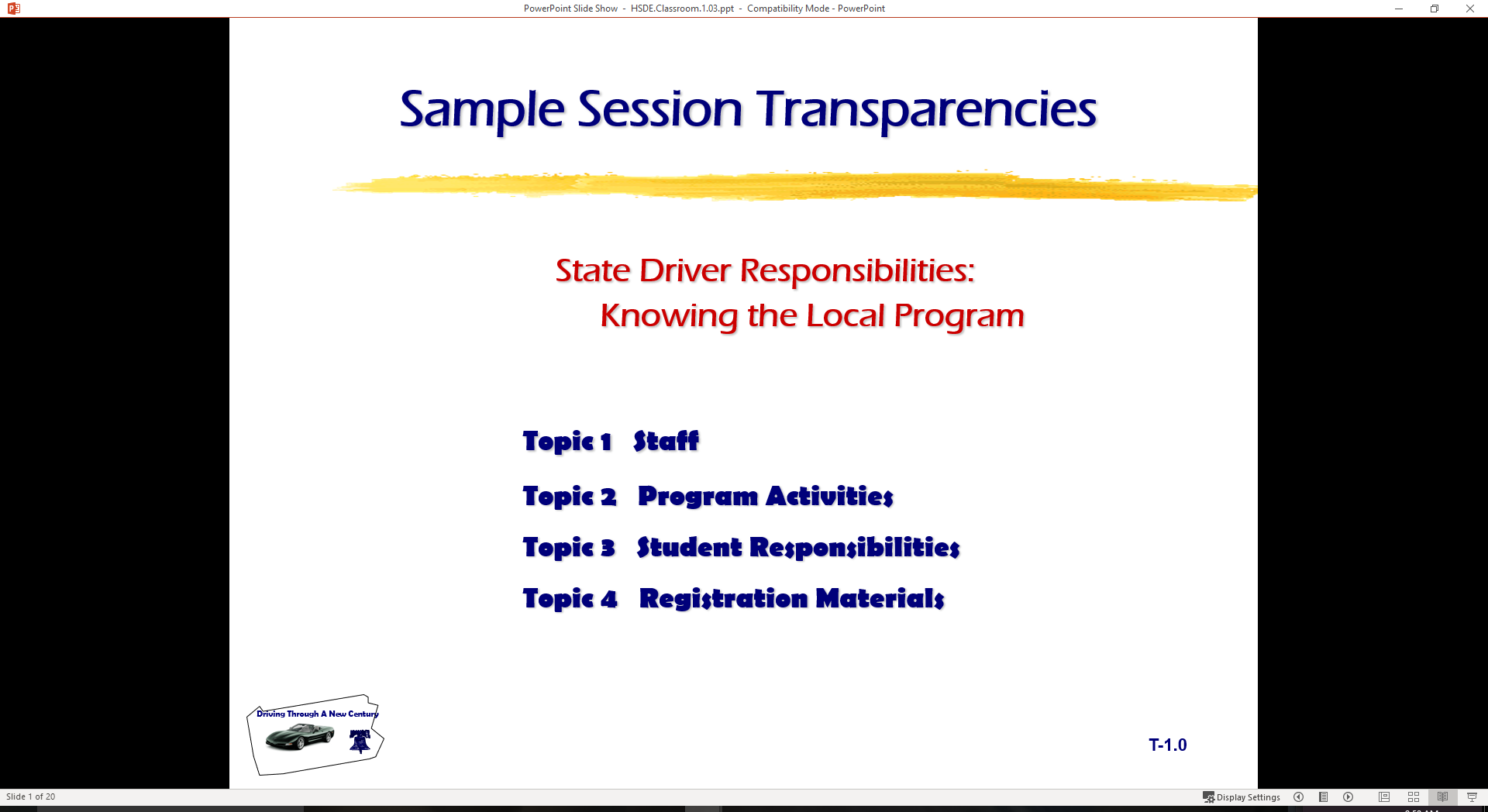 12/18/2018
20
Signals, Signs, and Markings
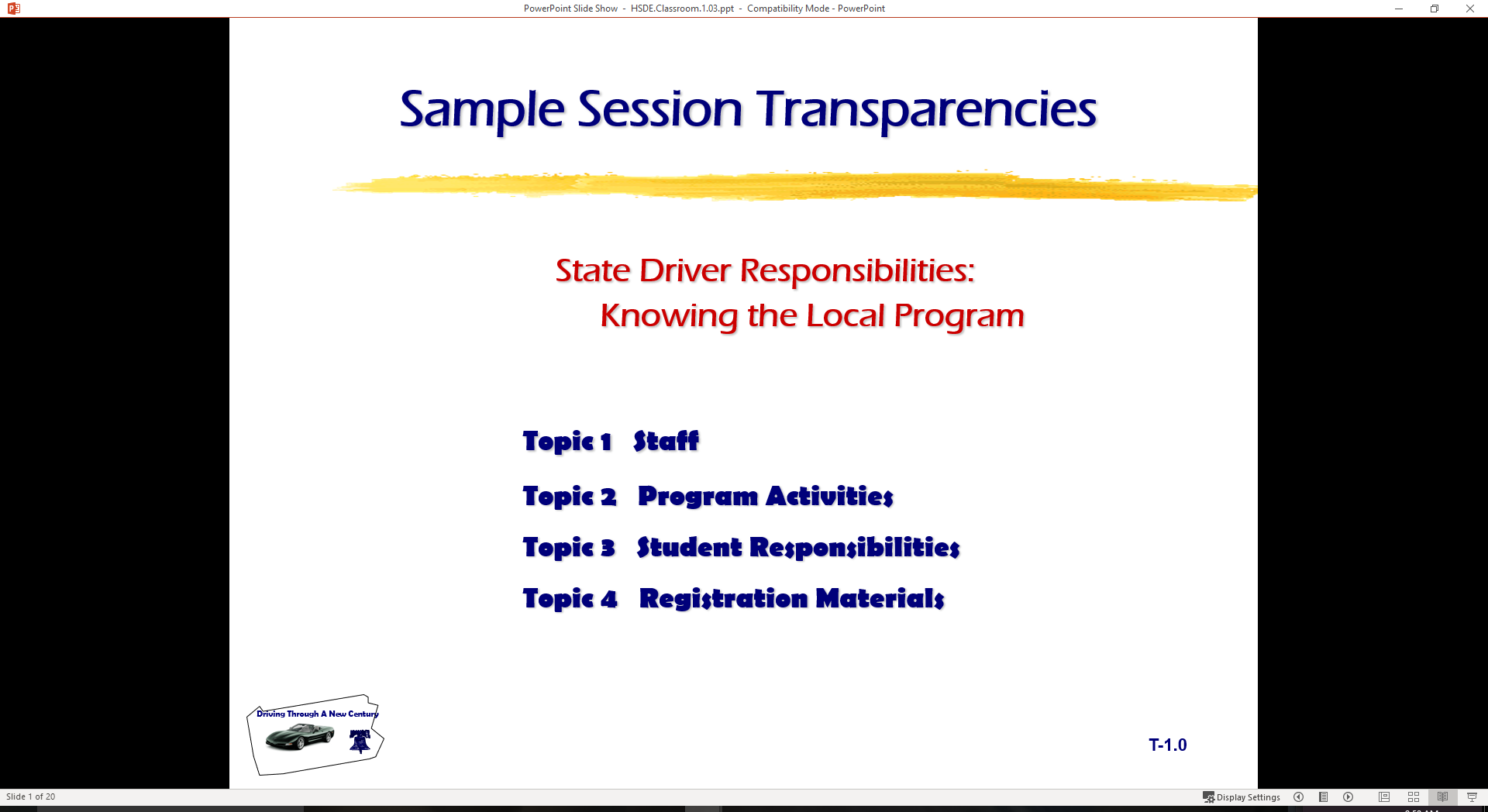 12/18/2018
21
Railroad Crossings
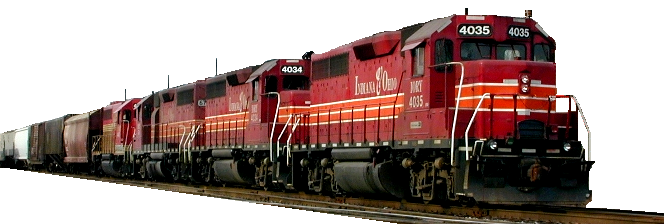 Marked only with a crossbuck sign.
  A train is approaching.
  Red lights are flashing at a railroad crossing. 
  Railroad crossing arms have been lowered.
  Never stop on tracks. 
  Be sure all tracks are clear before you proceed across. 
  Trains do not and cannot stop at crossings.
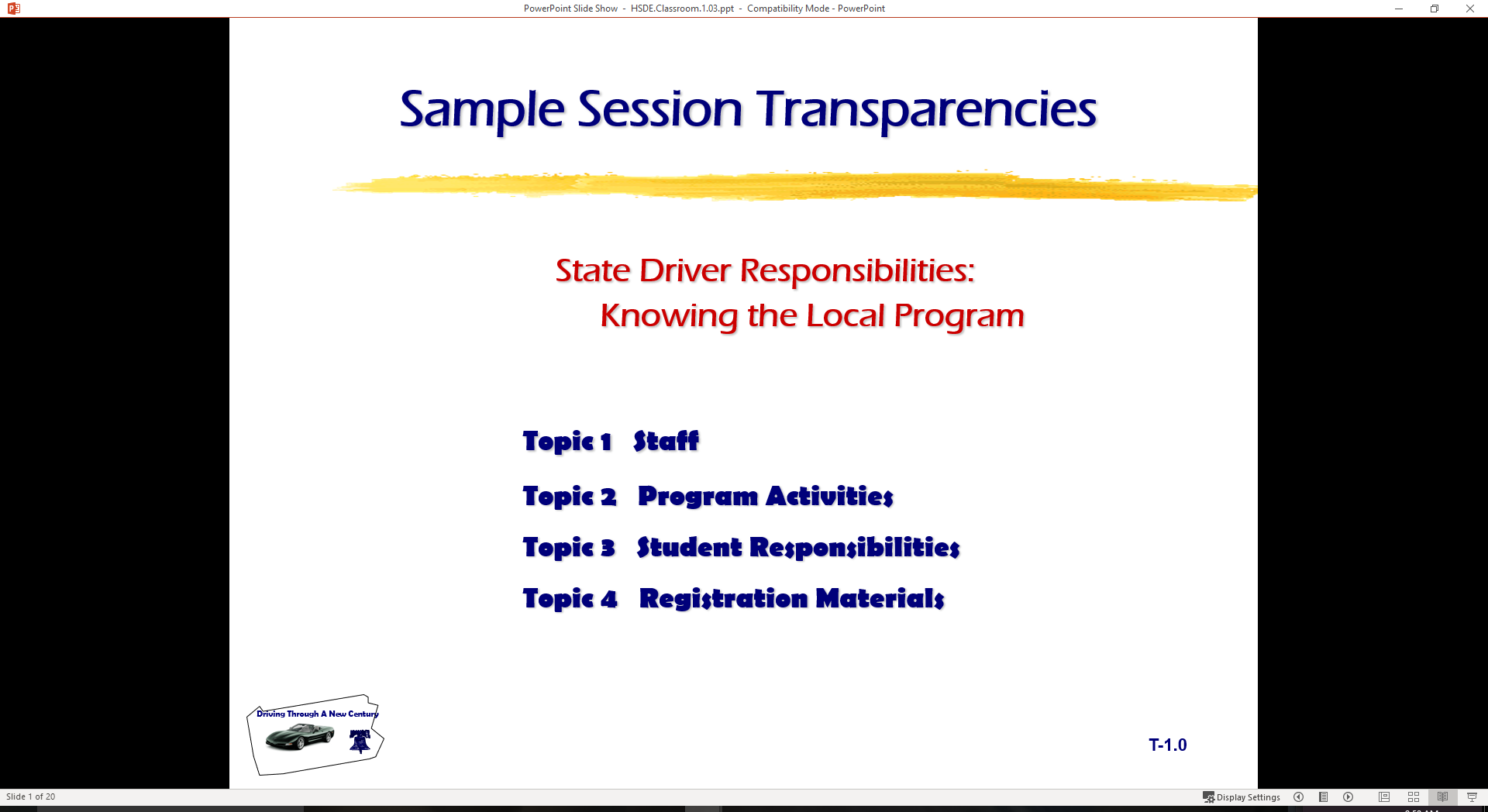 22
Specialized Intersections
Driver errors cause most of the crashes.
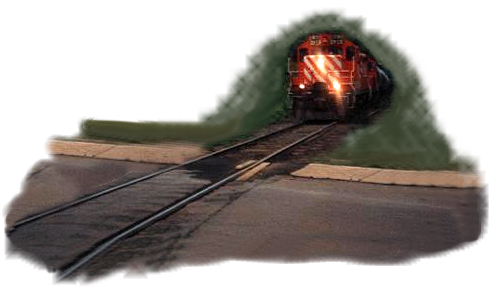 All were trying to beat the train:  they lost.
Certain vehicles must stop at all railroad crossings.
If you follow one of these “Must Stop Vehicles,” prepare to stop, since you cannot pass or overtake them at an intersection.
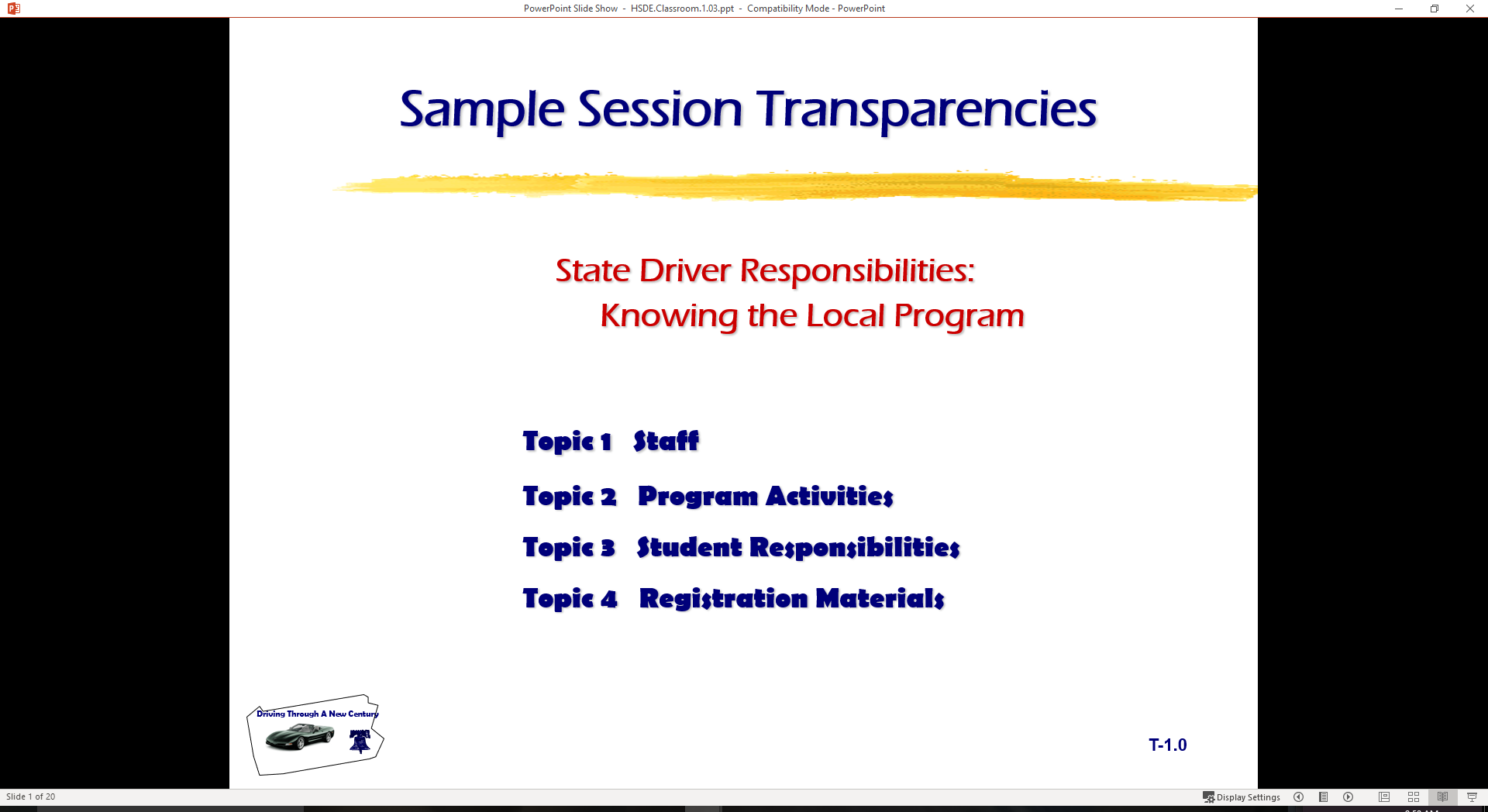 12/18/2018
23
Facts About Trains
Trains cannot stop quickly.
A car moving at 55 mph takes 200 feet to stop.
   A train moving at 50 mph takes 1.5 miles to stop.
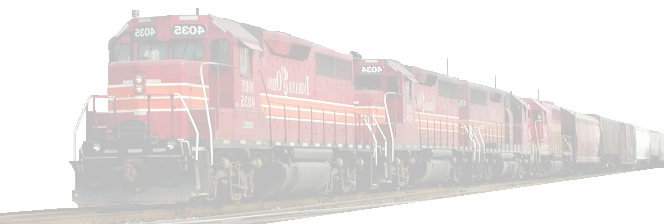 Trains are not always on schedule.
Since many crossings have 2 or more tracks, a first train can hide a second one.
It is hard to say how fast a train is moving.
There are still crossings that have no warning lights or gates.
It is illegal and dangerous to drive around lowered gates.
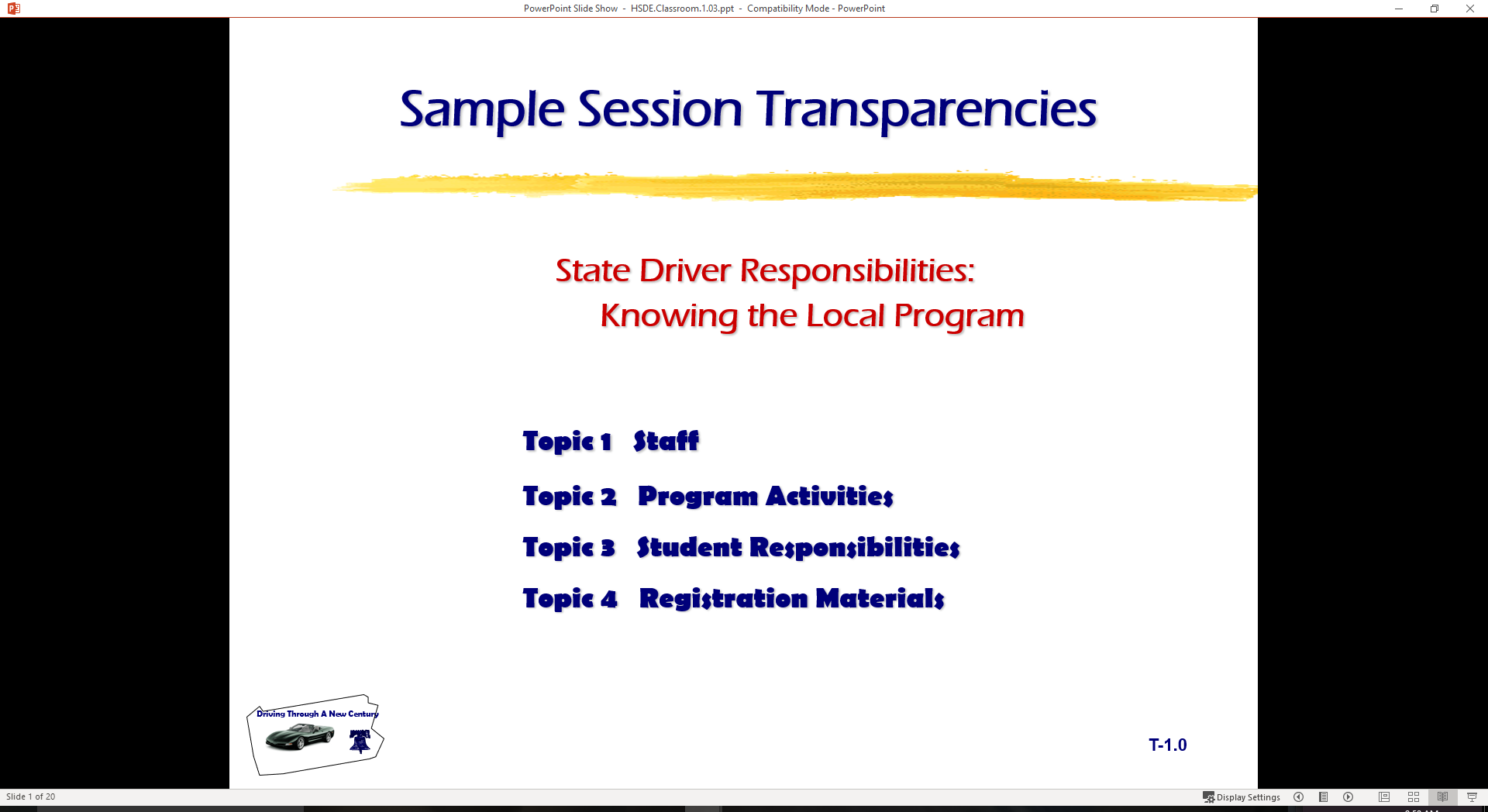 12/18/2018
24
Railroad Crossing Warnings
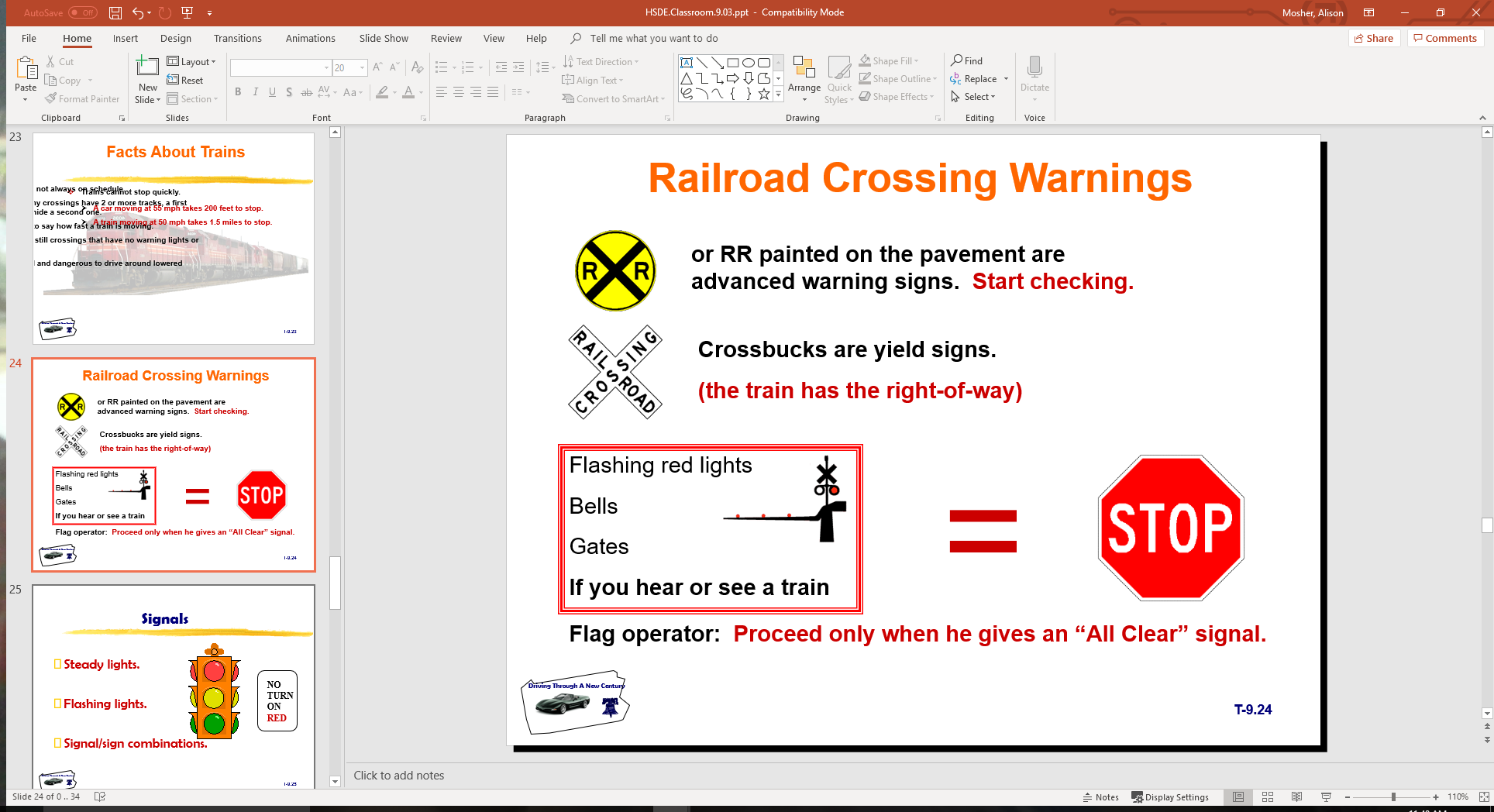 12/18/2018
25
Signals
Steady lights.
Flashing lights.
Signal/sign combinations.
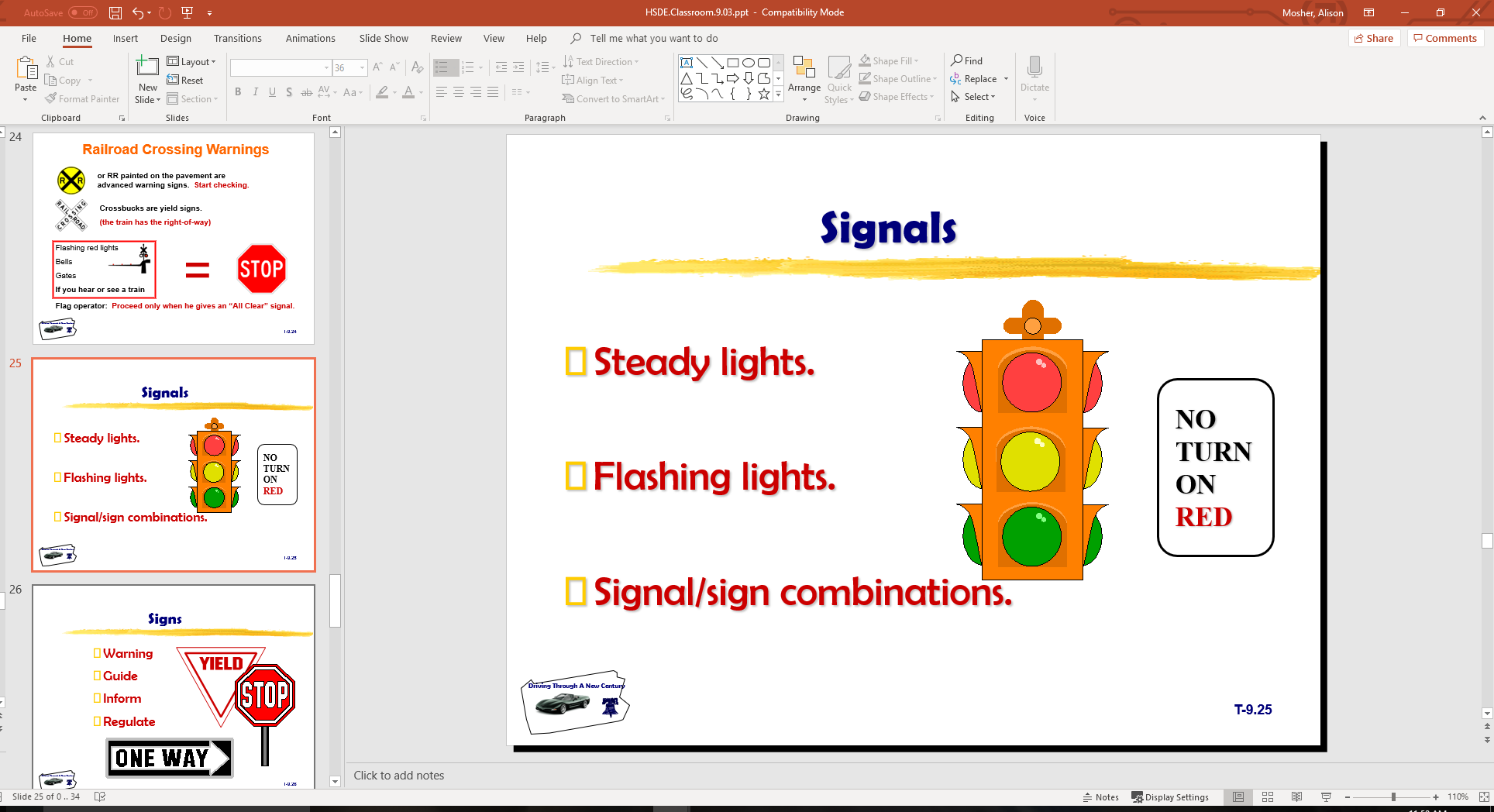 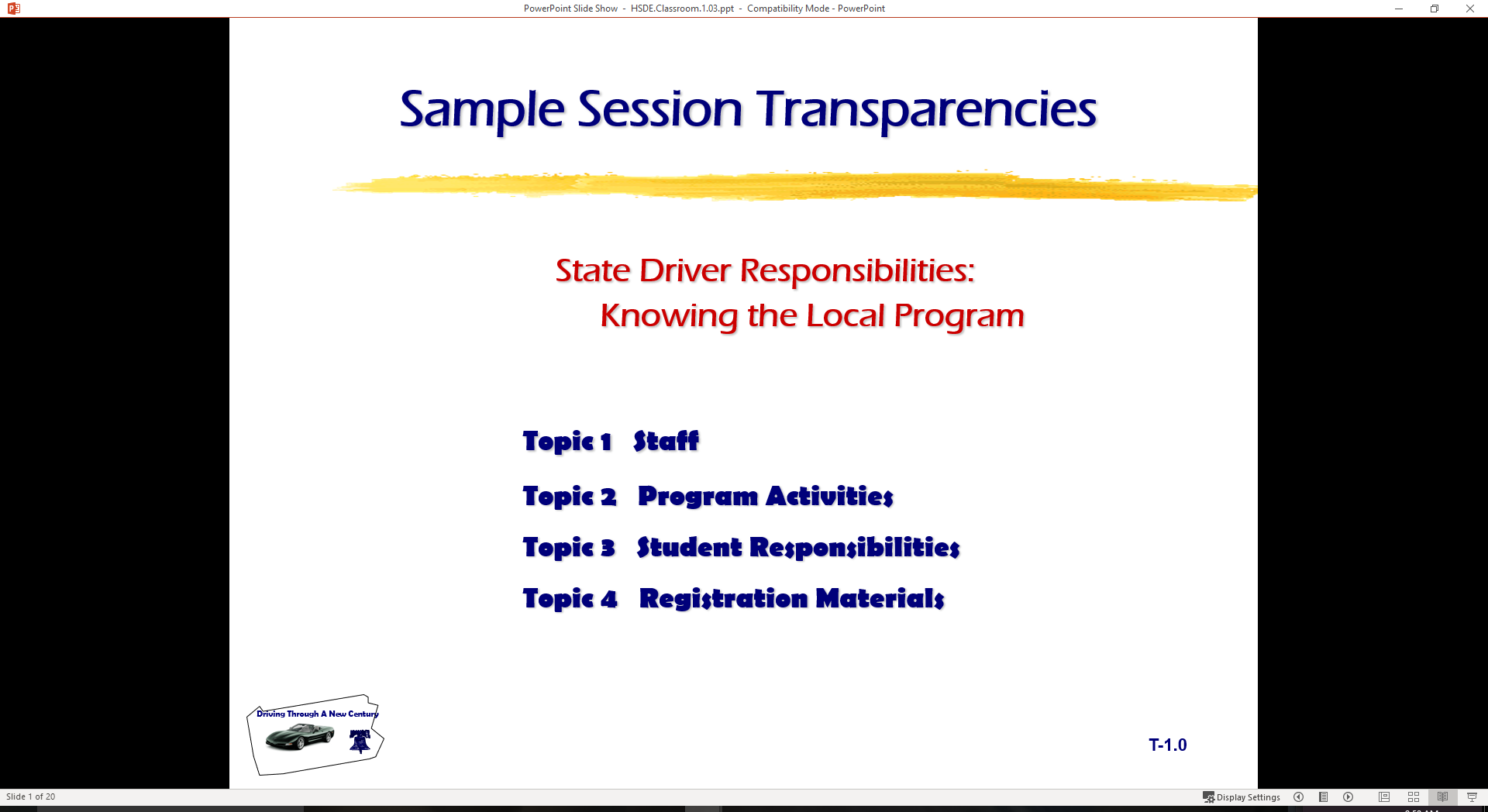 12/18/2018
26
Signs
Warning
Guide
Inform
Regulate
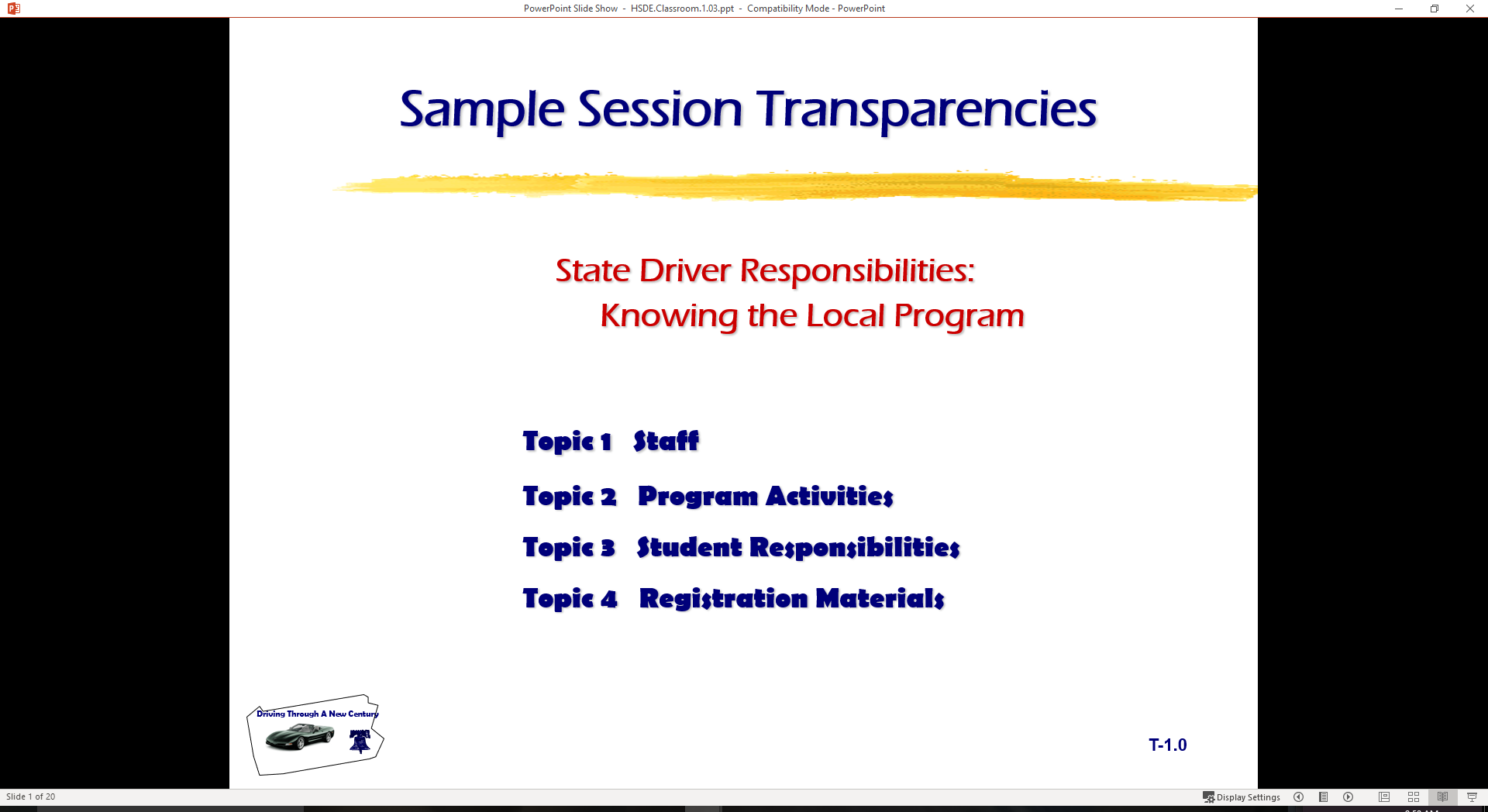 12/18/2018
27
Colors Have Meaning
Red	    		Green	
Blue  	    	       Yellow	
Black         		White		
Orange      		Brown		
Fluorescent Optic Yellow
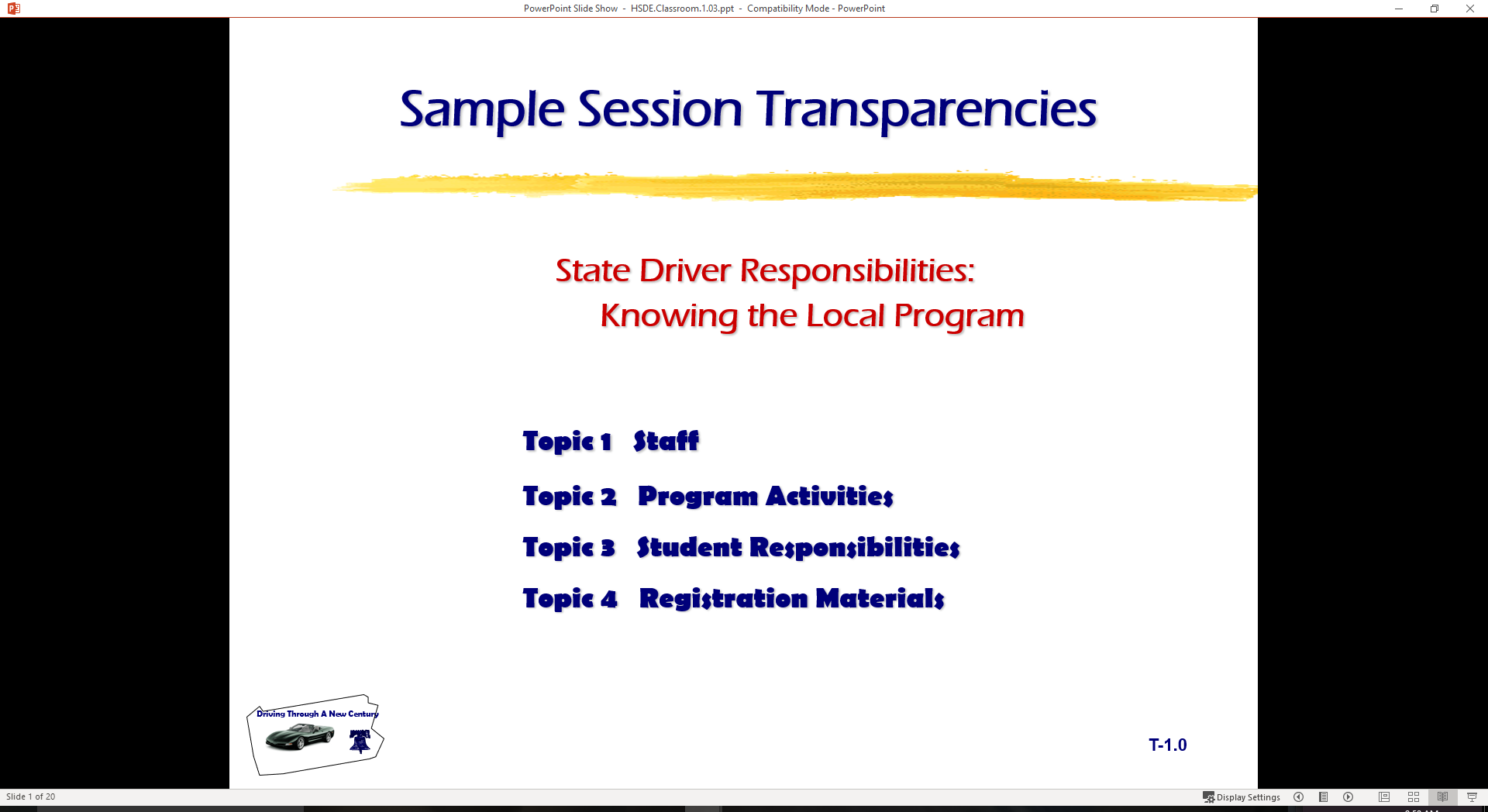 12/18/2018
28
Shapes Have Meaning
Octagon	   		Rectangle (Horizontal)
Triangle			Pennant
Diamond	   	Rectangle (Vertical)
Pentagon		Round
Crossbuck
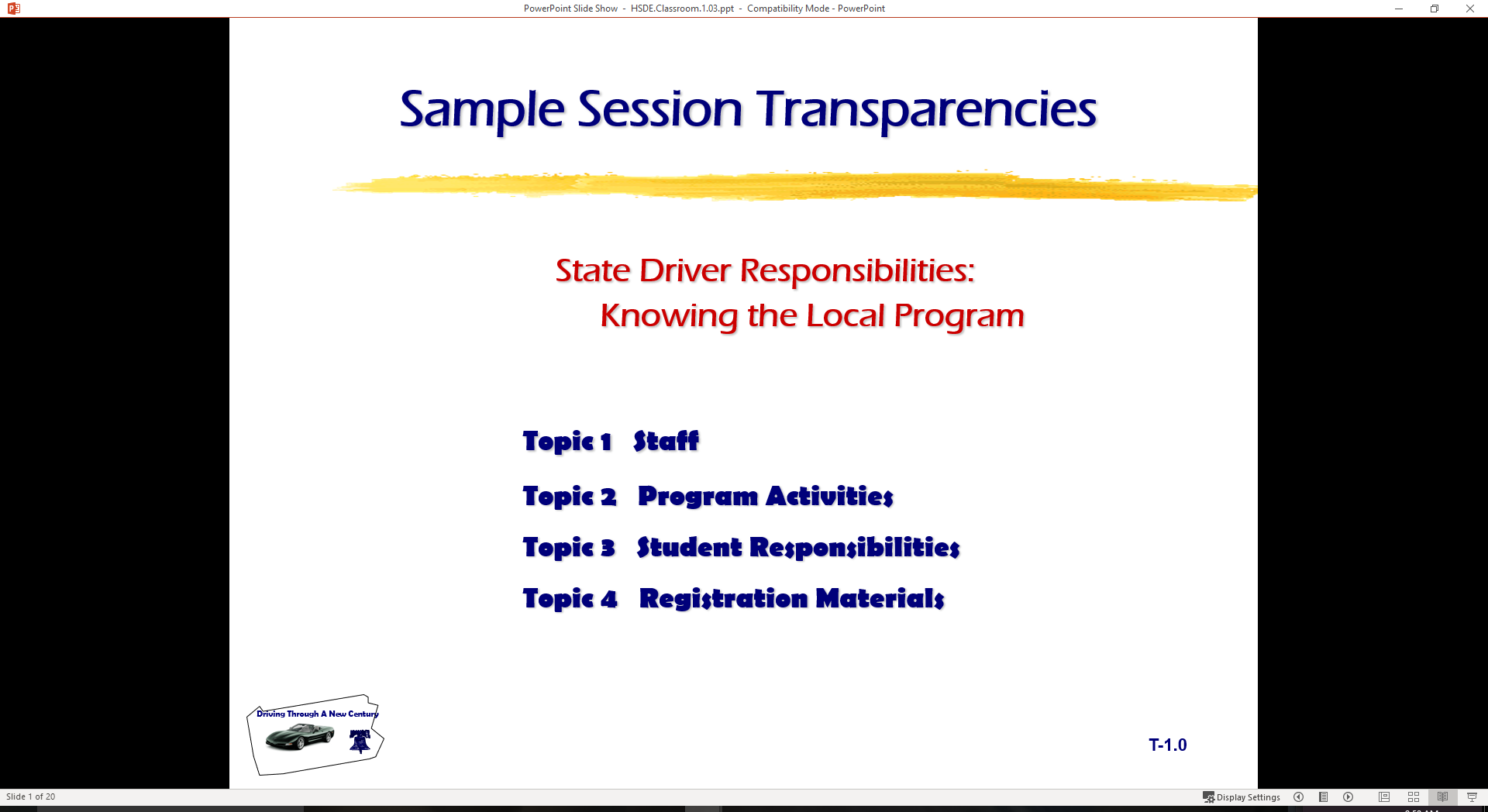 12/18/2018
29
Pavement Markings
Two lane rural           		Three lane, one way
Left turn only lane    		Multi-lane highways
Solid lines 		   		Broken lines
Crosswalks   	           	           Stop lines
Lane markings
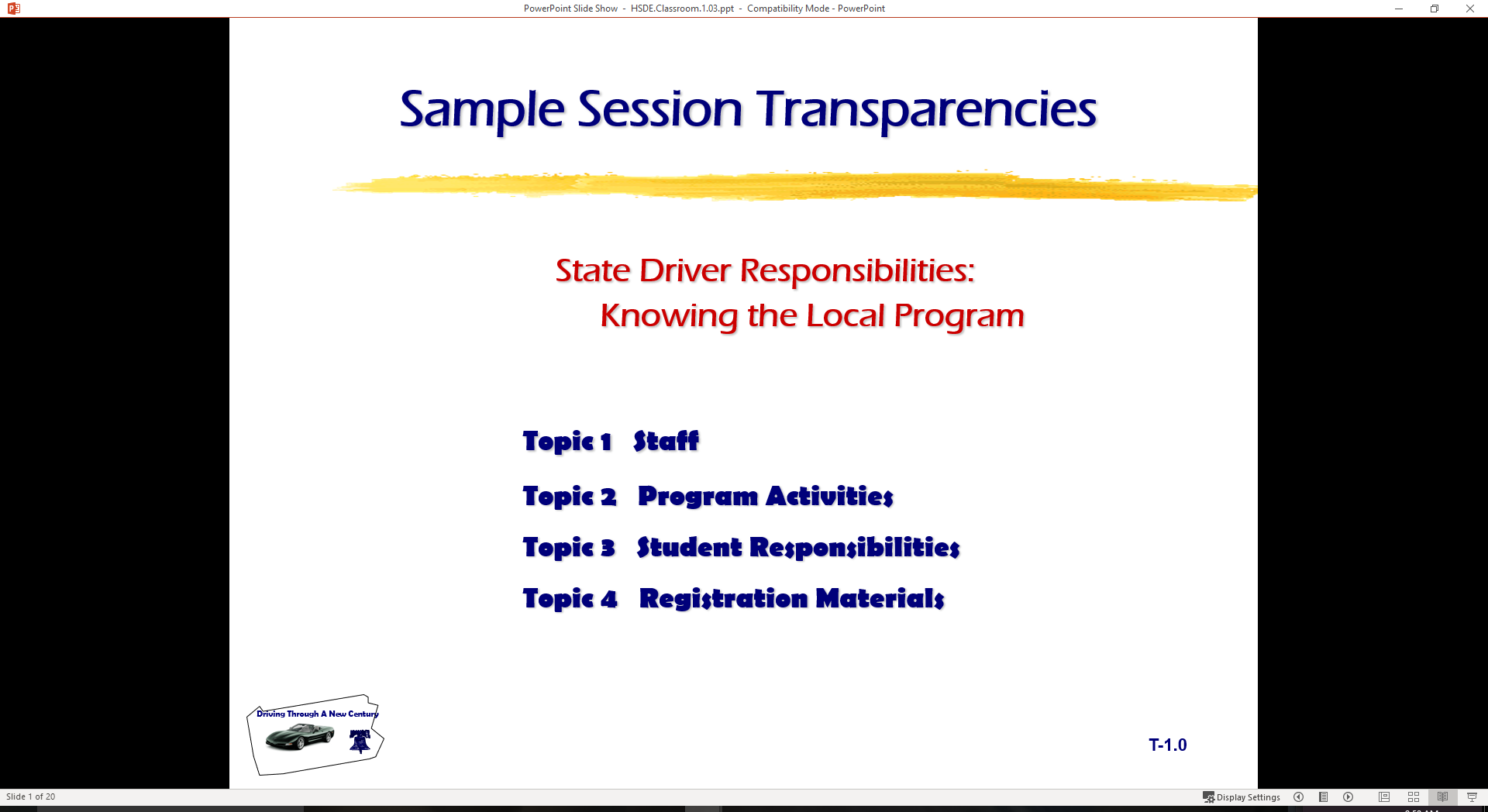 12/18/2018
30
Basic Driving Rules
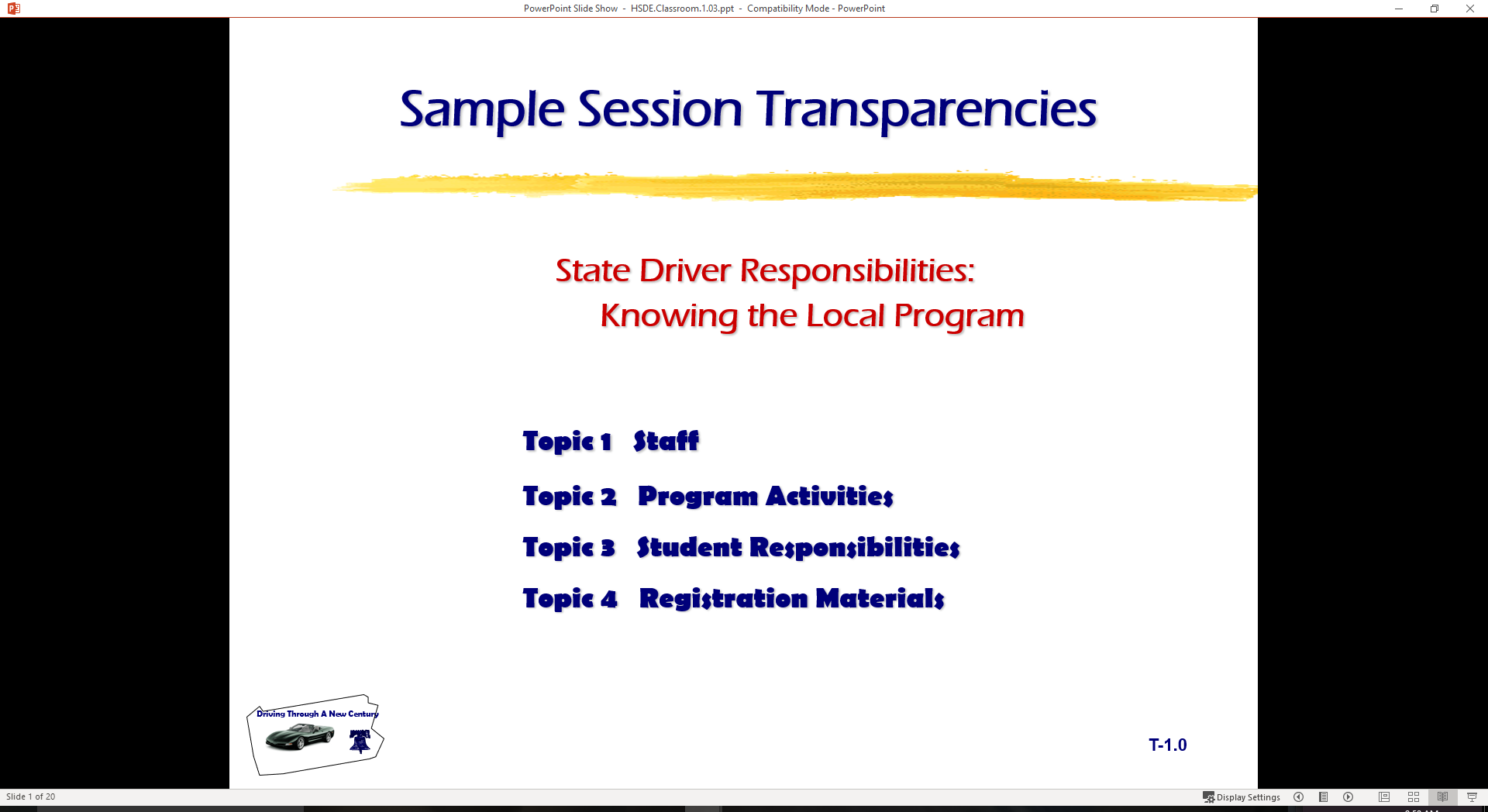 12/18/2018
31
Signaling
When to signal
How to signal
Improper signal
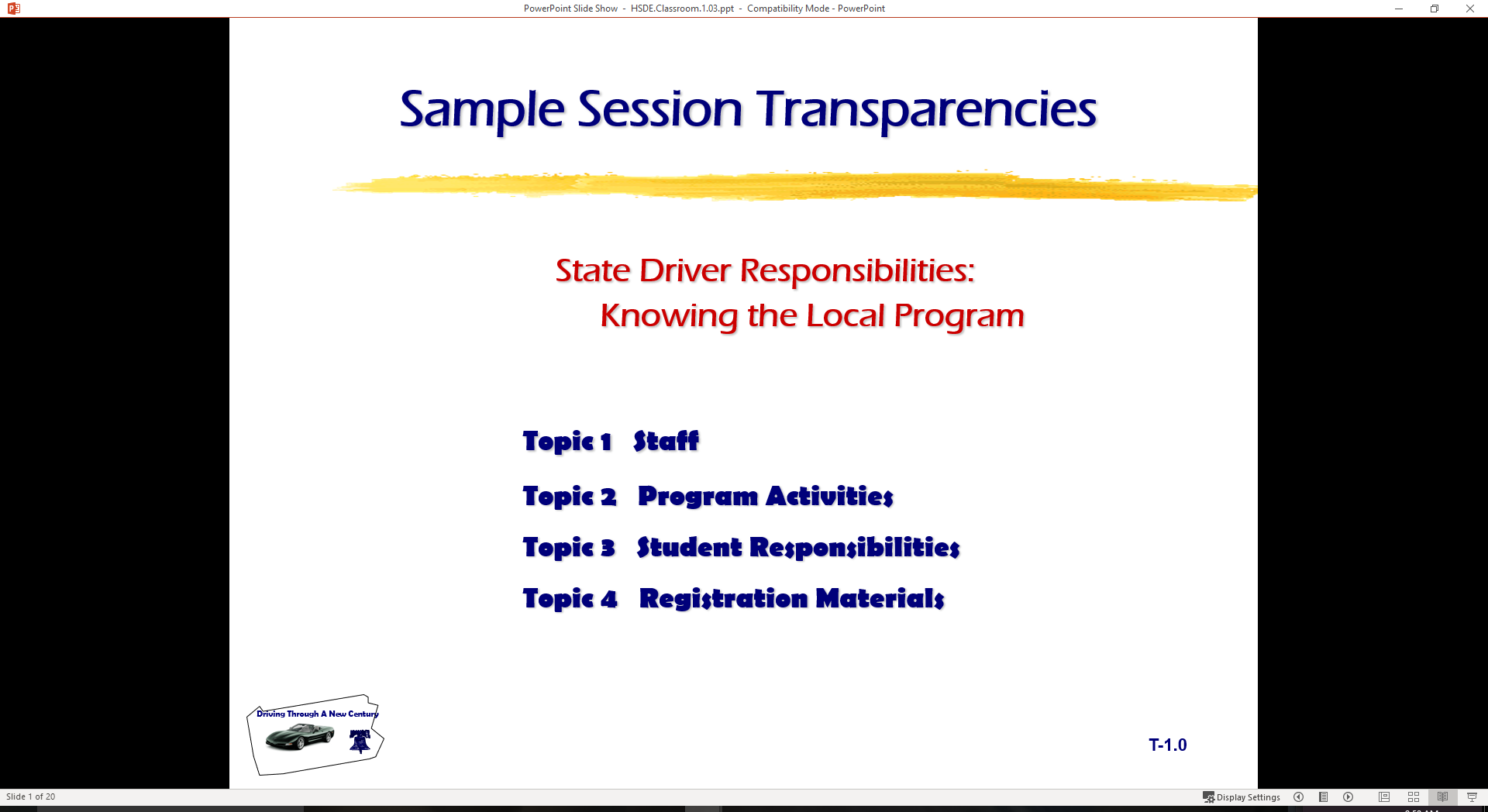 12/18/2018
32
Passing
Rules
Designated Lanes
Two-lane road
Pass to Right
Mirror Blind Spot /BGE Setting Method
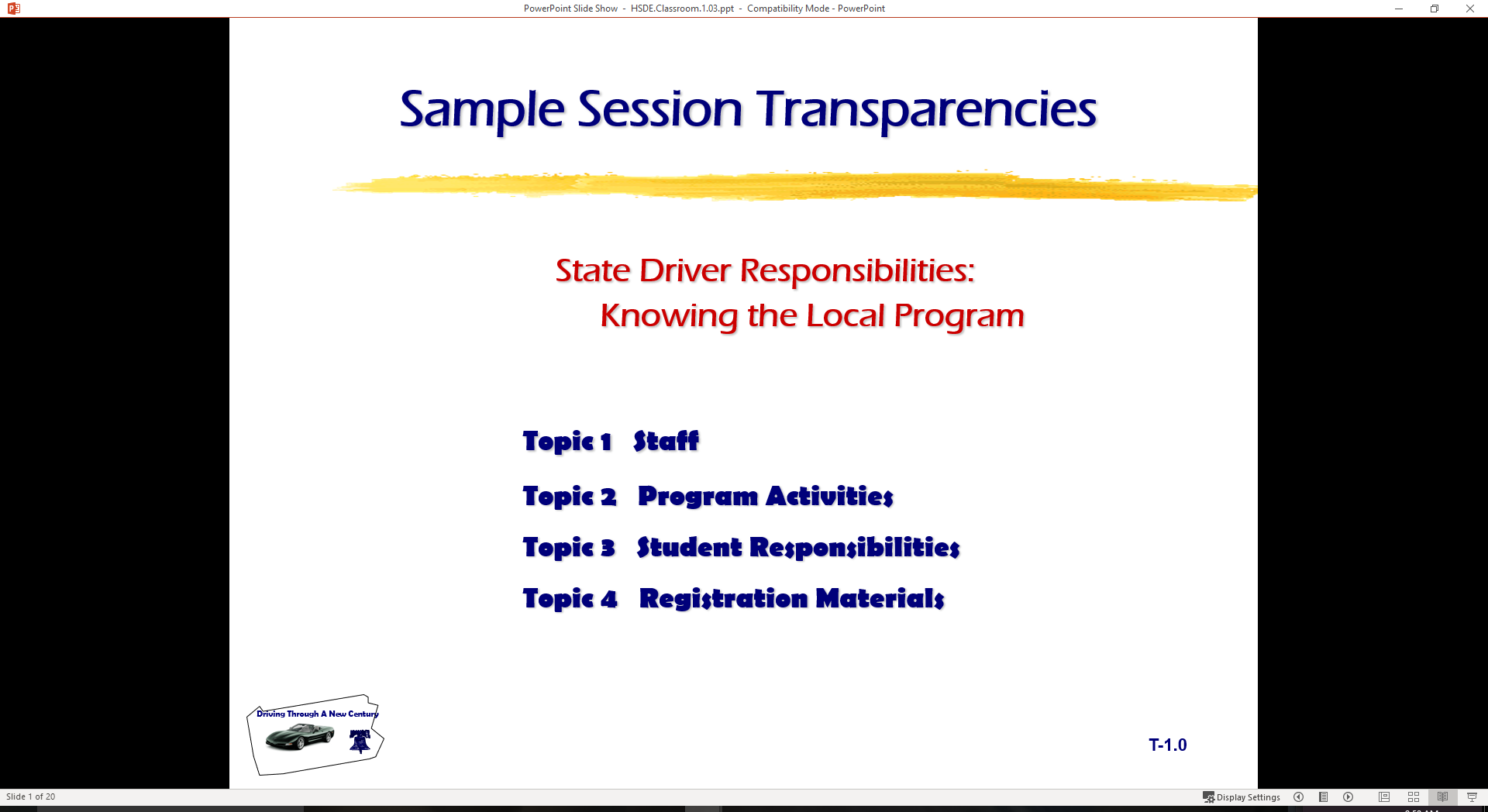 12/18/2018
33
Turning
Steps
Right Turn
Left Turn
Turning Procedures
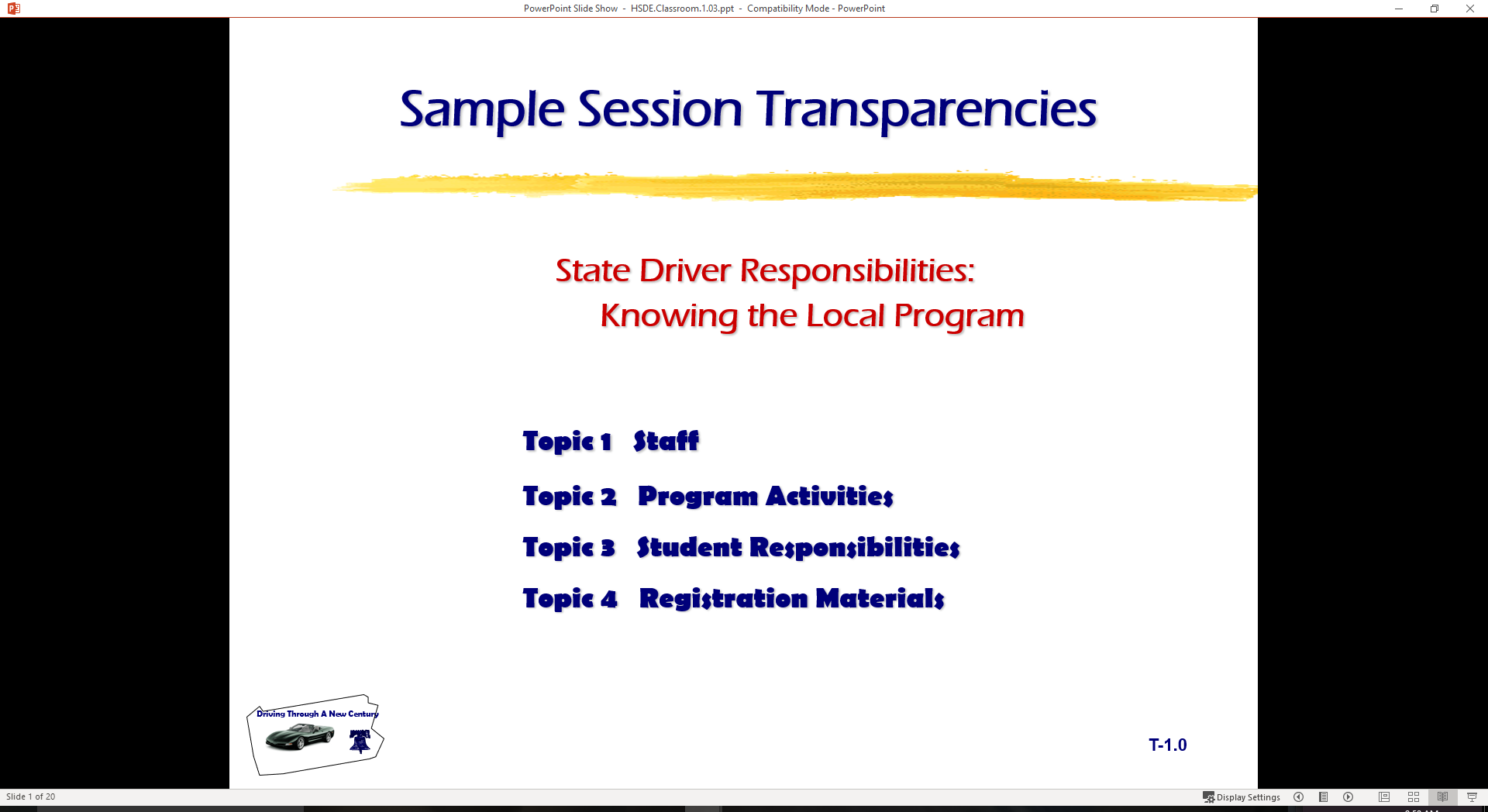 12/18/2018
34
Next Session
Continue with State Traffic laws…
 Bring Laws Handout to class
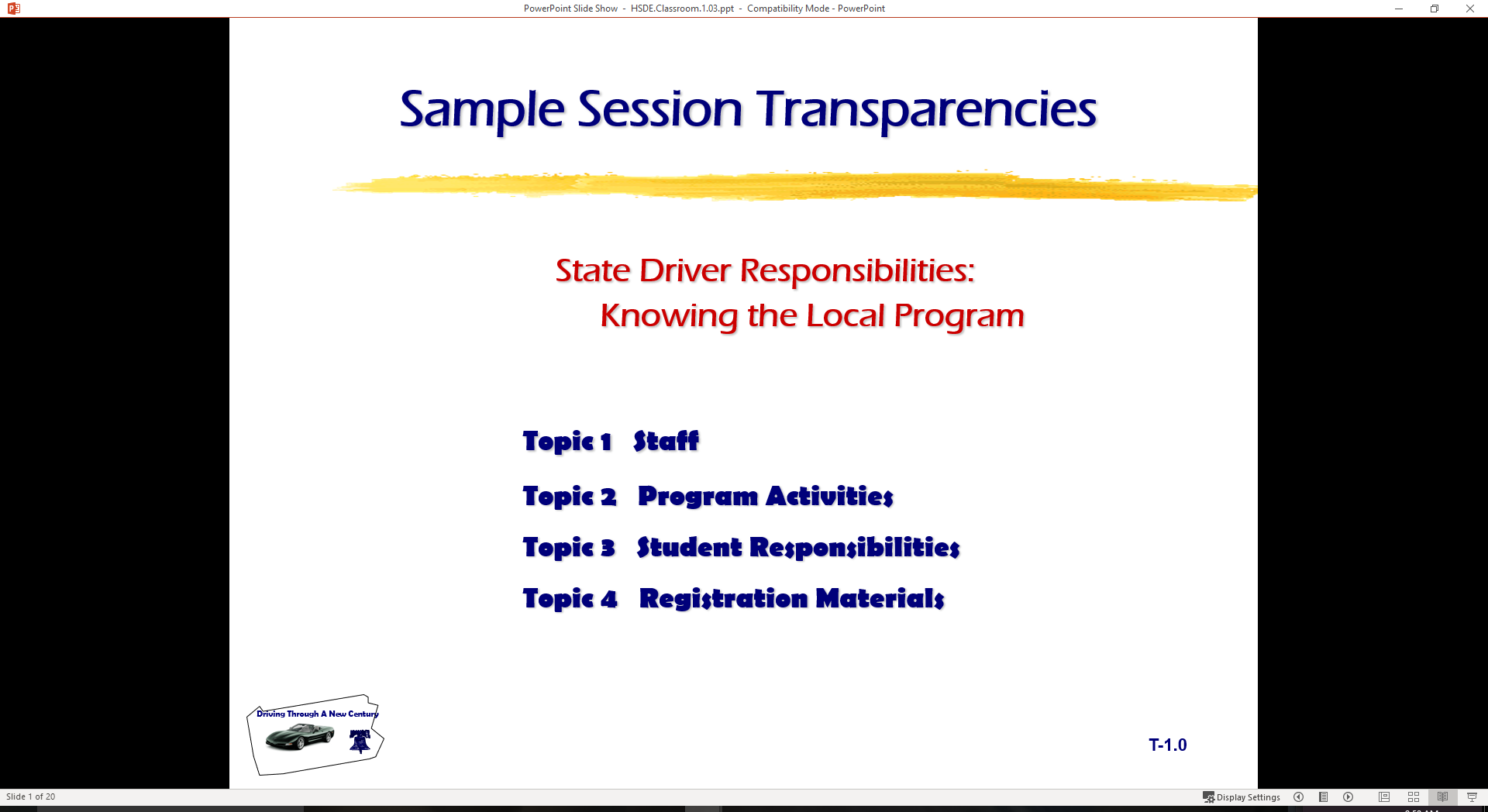 12/18/2018
35